Oncology Patient Navigator Training: The Fundamentals
Addressing Barriers to Care
with Strengths-based Community and Individual Assessments
[Speaker Notes: Welcome to ‘Addressing Barriers to Care with Strengths-based Community and Individual Assessments’, part of the Oncology Patient Navigator Training: The Fundamentals course. My name is PRESENTER NAME/TITLE/ORGANIZATION, and I will be your presenter for this lesson of the course.]
Acknowledgments
This work was supported by Cooperative Agreement #NU58DP007539 from the Centers for Disease Control and Prevention. Its contents are solely the responsibility of the authors and do not necessarily represent the official views of the Centers for Disease Control and Prevention.

We would like to thank the GW Clinical Learning and Simulation Skills (CLASS) Center for providing space to film video simulations for this lesson. We are grateful to Etta-Cheri Washington and Fernando Ascencio for representing their patient navigation expertise in the simulation videos in this lesson.
We would like to thank the following people for their help with revising this training:
Nancy Peña, Navegación de Pacientes Internacional, Inc
Alex Hurst, National Council for Mental Wellbeing
Zarek Mena, Patient Navigation Advisors
Jess Quiring, Patient Navigation Advisors
Reesa Sherin, Association of Cancer Care Centers
[Speaker Notes: Before we begin, we would like to acknowledge the Centers for Disease Control and Prevention for supporting this work. Its contents are solely the responsibility of the authors and do not necessarily represent the official views of the Centers for Disease Control and Prevention.

We would like to thank the GW Clinical Learning and Simulation Skills (CLASS) Center for providing space to film video simulations for this lesson. We are grateful to Etta-Cheri Washington and Fernando Ascencio for representing their patient navigation expertise in the simulation videos in this lesson.

We also thank the following people for their help with revising this training:

Nancy Peña, Navegación de Pacientes Internacional, Inc
Alex Hurst, National Council for Mental Wellbeing
Zarek Mena, Patient Navigation Advisors
Jess Quiring, Patient Navigation Advisors
Reesa Sherin, Association of Cancer Care Centers]
Learning Objectives
Describe potential barriers to care that patients may encounter
Describe the purpose and navigator role in community needs assessments 
Identify strategies to conduct a community needs assessment
Create a resource directory
Evaluate resources for appropriateness
Describe a framework to assess patient’s strengths and assist patients
Identify strategies to remain neutral and non-judgmental
Determine and prioritize challenges to accessing care with a patient
Describe and apply strategies for helping patients cope with a cancer diagnosis
Identify situations in which clinical referral is required
[Speaker Notes: After this lesson you will be able to:
Describe potential barriers to care that patients may encounter
Describe the purpose and navigator role in community needs assessments 
Identify strategies to conduct a community needs assessment
Create a resource directory
Evaluate resources for appropriateness
Describe a framework to assess patient’s strengths and assist patients
Identify strategies to remain neutral and non-judgmental
Determine and prioritize challenges to accessing care with a patient
Describe and apply strategies for helping patients cope with a cancer diagnosis
Identify situations in which clinical referral is required]
Barriers to Care
Emotional
Psychological
Informational
Social
Physical
Practical
Spiritual
Source: Fitch, 2008; Hendren et al., 2011
[Speaker Notes: Patient navigation is an evidence-based intervention to address the barriers to care faced by people affected by cancer through individualized assistance. Barriers to care are those obstacles that prevent a person with cancer from accessing treatment, services, resources, and/or support. 

How do oncology patient navigators identify and determine barriers to care for a person with cancer? Most programs use tools which may have a variety of titles by may be called assessments, surveys, or distress screenings. We will revisit these tools later in the training. For now we are going to focus on the different barriers patients may encounter.

The Supportive Care Framework for Cancer Care categorizes patients’ needs into 7 domains. The framework was designed as a tool for cancer care professionals and program managers to conceptualize what type of help a person with cancer might require and how planning for service delivery might be approached. While enhancements and revisions have been made to this framework to reflect more holistic care for the entire patient, this original framework helps us to understand barriers. These domains are:
Physical
Informational
Emotional
Psychological
Social
Spiritual
Practical]
Physical Barriers to Care
Pain
Physical comfort and mobility
Comorbidities
Side-effects from treatment
Source: Fitch, 2008, Renzi et al., 2019
[Speaker Notes: When addressing barriers for individuals diagnosed with cancer, it is important to consider their current physical condition at the time of diagnosis and throughout the treatment process. There are several key physical barriers to keep in mind before, during, and after treatment:
Pain and Pain Management: Consider the level of pain the patient is currently experiencing and how pain will be managed throughout treatment.
Physical Comfort and Mobility: Assess the patient’s need for physical comfort and mobility assistance. Does the patient have full mobility or rely on assistive devices like a wheelchair or walker? Will treatment affect their mobility? When visiting the clinic, will they require special assistance or equipment to ensure their comfort and facilitate their care? These factors will influence the type of resources needed. It is important to consider these patient needs when scheduling appointments, especially when specialized equipment or transportation is required. 
Comorbidities: It is important to account for any pre-existing chronic conditions the patient may have. By addressing the specific effects of these comorbidities on cancer treatment, more tailored interventions can be provided.
Treatment Side Effects: Side effects such as nausea, pain, fatigue, cognitive changes, and others may present additional barriers for patients. While some side effects may not interfere with treatment, others can hinder the patient’s ability to continue their treatment plan. In such cases, a patient navigator can provide resources and strategies in consultation with the clinical team.]
Informational Barriers to Care
Decision Making
Procedure & Treatment
Understanding
Resources
Health literacy
Source: Fitch, 2008; Hendren et al., 2011
[Speaker Notes: Patients require clear, comprehensive information to understand their diagnosis, treatment, and available services. The challenge is creating a comfortable environment that encourages open dialogue and provides opportunities for patients to ask questions. Information needs include details about cancer, care processes, symptoms, treatments, procedures, coping strategies, and available support services.
Several barriers can arise originating from the health care team that may hinder communication, including:
Biases in medical recommendations, such as offering clinical trials more frequently to white patients than to patients from other socially constructed racial groups
Difficulty communicating with patients who have low literacy levels
Communication in only English with patients who have limited English proficiency
Cultural dissonance, where differences between cultural expectations and institutional practices cause discomfort and harm to patients. An Example of this would be if traditional healers are not included in treatment discussions for patients who rely on them.
Missed opportunities for care, where certain tests or procedures that could inform and improve care are not recommended
In addition, barriers may emerge from inefficiencies within the healthcare setting itself, including:
Lack of access to interpreters
Long wait times
Shortages of critical health care professionals
Inconvenient appointment times that do not work for people that do not have paid time off during business hours]
Emotional Barriers to Care
Anger
Despair
Fear & Anxiety
Mistrust
Source: Fitch, 2008; Hendren et al., 2011
[Speaker Notes: All patients need emotional support to help them navigate the challenges of their cancer journey. The key is finding the right type of support, whether that involves connecting them with a support group or referring them to a mental health professional. Emotional barriers relate to a person’s need for comfort, belonging, understanding, and reassurance during stressful times. Because these needs can shift as life changes and unexpected events arise, it can be difficult to determine the best way to assist or intervene to help someone cope.
Common emotional barriers include:
Mistrust of the healthcare system or professionals - and to be clear, this mistrust is often deserved based on past historical abuse of Black, indigenous, and queer populations
Emotional distress
Grief and loss
Feelings of powerlessness
Fear or anxiety
Abandonment
Shame or self-blame
Lack of knowledge about health and the healthcare process
Low priority placed on personal health, and
Belief in health myths, which can lead to delayed care. - For instance, in some communities, hospitals are seen as places where people die. This myth can prevent individuals from seeking timely medical attention. As a result, when they eventually seek care for advanced cancer, their chances of survival may be reduced, which reinforces the misconception that hospitals are places where death is inevitable.]
Psychological Barriers to Care
Coping
Anxiety
Self-worth
Body Image & Sexual Health
Depression
Source: Fitch, 2008; Hendren et al., 2011
[Speaker Notes: Psychological barriers can also play a significant role in a patient's experience. Some individuals may face challenges such as:
A crisis of self-worth, struggling to find meaning or value in their life after diagnosis
Heightened concerns about body image or changes in sexual health
Difficulty coping with the emotional and physical aspects of their diagnosis and treatment
Stigma, fear, or feelings of social isolation, and
Mental health challenges such as anxiety, depression, or other psychological conditions]
Social Barriers to Care
Family Dynamics
Community Reactions
Work/School Relationships
Stigma and Shame
Source: Fitch, 2008; Hendren et al., 2011
[Speaker Notes: Social barriers can also impact a patient's well-being. Some individuals may face:
Shifts in roles within their household, relationships, or social status - consider, for example, if the primary caregiver of the family is diagnosed with cancer and now has to accept help from other family members - this requires role changes, patience and flexibility across the family
Challenges related to family dynamics and support systems
Difficulty navigating the reactions of family members, children, or their community
Struggles in maintaining social relationships at school or work
Interpersonal communication difficulties, whether due to treatment side effects or emotional coping
Feelings of stigma or shame in sharing their diagnosis with others]
Spiritual Barriers to Care
Search for Meaning
Beliefs
Values
Hopelessness/Despair
Source: Fitch, 2008; Hendren et al., 2011
[Speaker Notes: Spiritual and personal barriers can also emerge throughout someone’s cancer journey, often stemming from deeply held emotions, values, beliefs, or cultural traditions. These barriers may manifest in several ways, including:
Emotional distress during the search for meaning or purpose in life.
Shifts or changes in spiritual or religious beliefs as a result of the diagnosis.
Discomfort or distress when contemplating death, dying, or the afterlife.
Conflicts between personal beliefs and recommended cancer treatments.
Reevaluation of personal values and priorities, possibly leading to feelings of uncertainty or confusion.
A deep sense of hopelessness or despair about the future.
Specific ritual or dietary needs that must be considered during treatment.
Changes or struggles in one’s relationship with the sacred or divine.]
Practical Barriers to Care
Housing and Basic Needs
Language and Cultural Barriers
Finances
Work and Insurance Challenges
Transportation
Source: Fitch, 2008; Hendren et al., 2011
[Speaker Notes: Practical barriers often relate to a patient’s daily life and environment, and they can significantly affect access to care. These obstacles might include:
Financial challenges, such as high treatment costs, copays, coinsurance, or deductibles that may be difficult to afford.
Lack of reliable transportation, whether due to not having a vehicle, insufficient funds for public transportation, or difficulty accessing transportation services.
Language barriers, which can make it hard for patients to fully understand their diagnosis, treatment options, or medical instructions.
Work-related difficulties, such as trouble getting time off for appointments or the risk of losing a job due to time spent away for medical care.
Limited access to food, which may affect nutrition and overall health.
Insurance issues, where patients may lack coverage, face claims denials, or struggle with limited coverage for the treatments they need. Navigators can play a key role in resolving denied claims and guiding patients through the insurance process.
Unstable housing, which can impact a patient’s ability to maintain consistent care.
Immigration status, which might prevent individuals from seeking preventive screenings or accessing necessary medical services.]
Common Barriers
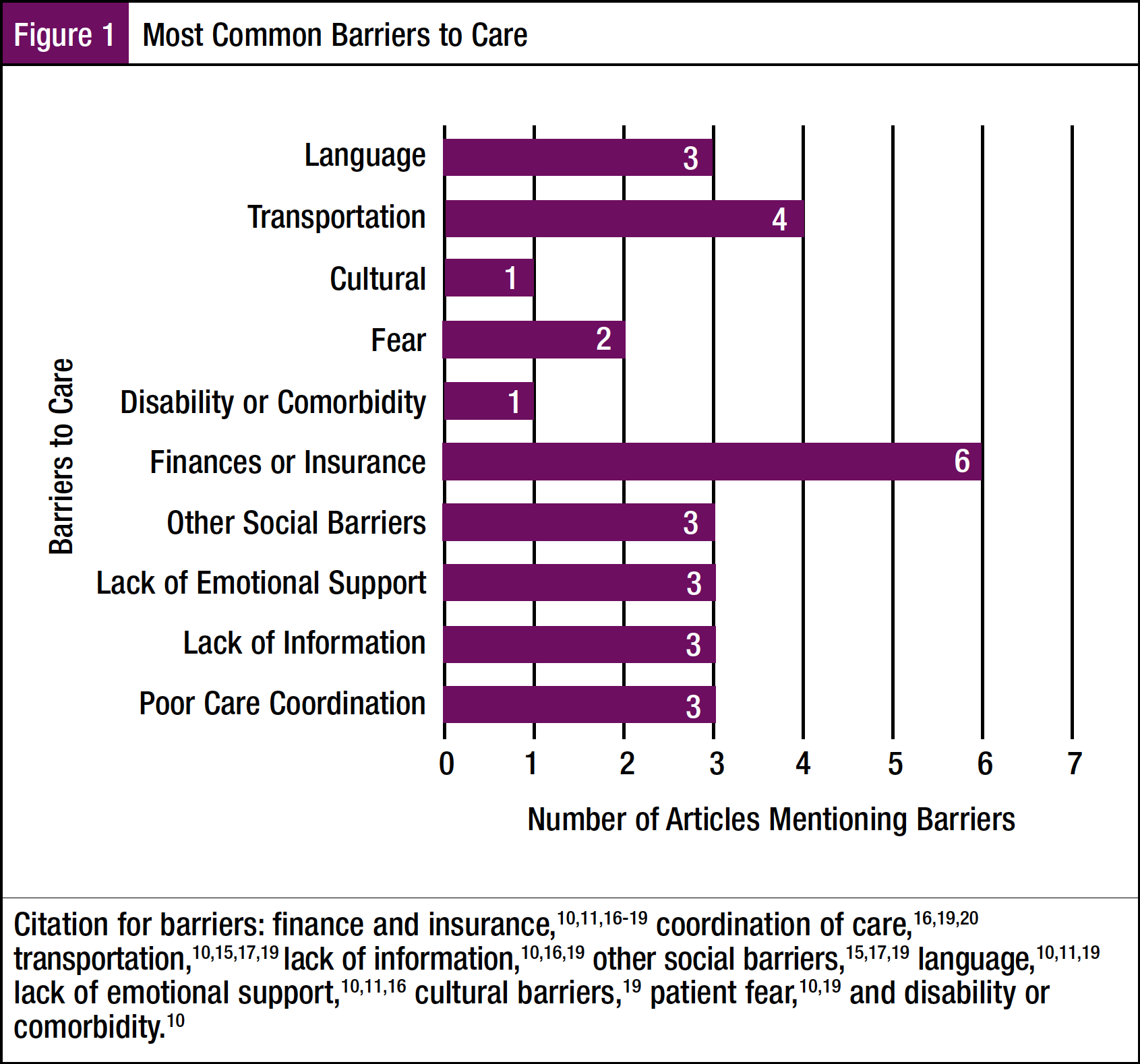 Source: Jojola et al., 2017
[Speaker Notes: Navigators regularly encounter a range of barriers in their work. A 2017 systematic review published in the Journal of Oncology Navigation and Survivorship identified common barriers in oncology patient navigation. These included financial and insurance challenges, care coordination issues, transportation difficulties, lack of information, and social/psychological barriers such as fear, distrust, lack of child care, and family healthcare education. Marginalized populations also often face language or cultural barriers.
The variety and severity of these barriers can be influenced by the location of the cancer center and the demographics of the patient population. While research has highlighted these common barriers over time, navigators work most efficiently and effectively when they have a deep understanding of their specific community and its unique needs.
This leads to the next important topic: community needs assessments.]
Where to Start?
Understand 
Your community
Your health system
Strengths
Weaknesses and Gaps
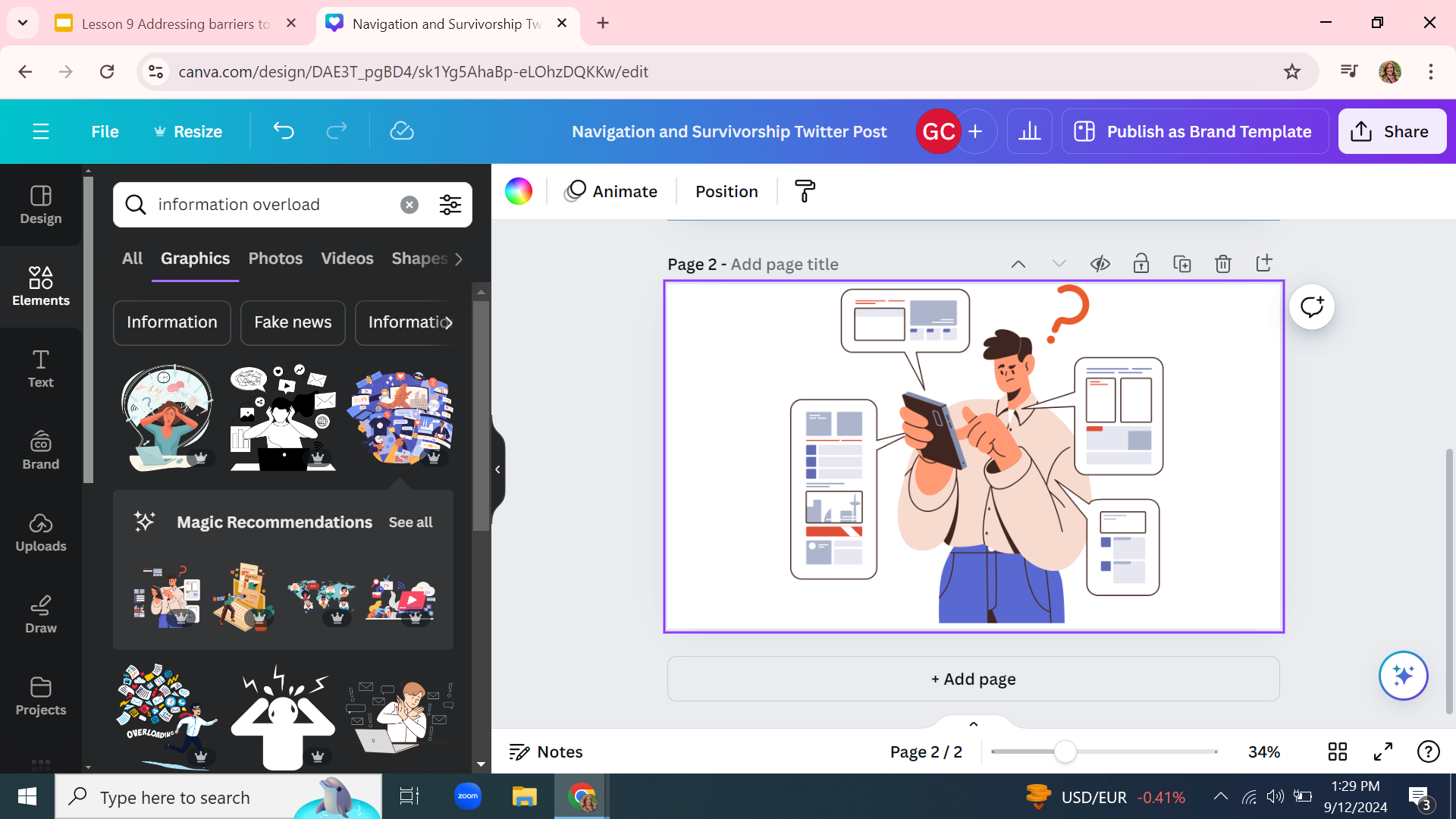 [Speaker Notes: A patient navigator with a solid understanding of the general community, the health system, and the strengths and weaknesses of both will be better prepared to address barriers for patients efficiently. In the following section, various assessments will be reviewed to help identify the barriers and strengths present within the community.]
Community Assessments
Community Health Assessment (CHA)Conducted by Health Department every 5 years

Community Health Needs Assessments (CHNA)
Conducted by hospital/health system every 3 years
Common Goal: To collaborate and prioritize their communities’ most significant health needs and implement strategies to address those needs
Source: Centers for Disease Control and Prevention, n.d.; National Association of County & City Health Officials, 2019;  Public Health Accreditation Board, 2022
[Speaker Notes: The Public Health Accreditation Board defines a Community Health Assessment (CHA) as a comprehensive analysis of a community's current health status, the factors contributing to higher health risks or poorer outcomes, and the available resources to improve health. CHAs compile data from multiple sources to describe demographics, health status, morbidity and mortality rates, socioeconomic characteristics, quality of life, community resources, behavioral factors, the built environment, and other social and structural determinants of health. These assessments are typically conducted by local public health departments, often at the county level, every five years.
Similarly, Community Health Needs Assessments (CHNAs) are the responsibility of hospitals and focus on identifying the health needs within the hospital's service area. Depending on the scope of the hospital or health system, a CHNA may cover a local area or a broader regional or statewide population.
Both CHAs and CHNAs aim to collaborate and prioritize a community’s most pressing health needs, implementing strategies to address them. Hospitals and public health departments can work together to effectively meet these community health needs.]
Benefits
A community health assessment gives organizations comprehensive information about the community's current health status, needs, and issues.
Benefits include:
Improved organizational and community coordination and collaboration.
Increased knowledge about public health and the interconnectedness of activities.
Strengthened partnerships within state and local public health systems.
Identified strengths and weaknesses to address in quality improvement efforts.
Baselines on performance to use in preparing for accreditation.
Benchmarks for public health practice improvements.
Source: Centers for Disease Control and Prevention, n.d.
[Speaker Notes: Community assessments offer several key benefits. The results can guide navigators in identifying barriers that may frequently impact their patients and help pinpoint resources to improve service delivery. The process of conducting an assessment also brings its own advantages. Through the coordination and exchange of information required, it provides an opportunity to build connections with public health professionals and organizations in the community.]
Road Map for Addressing Barriers to Care
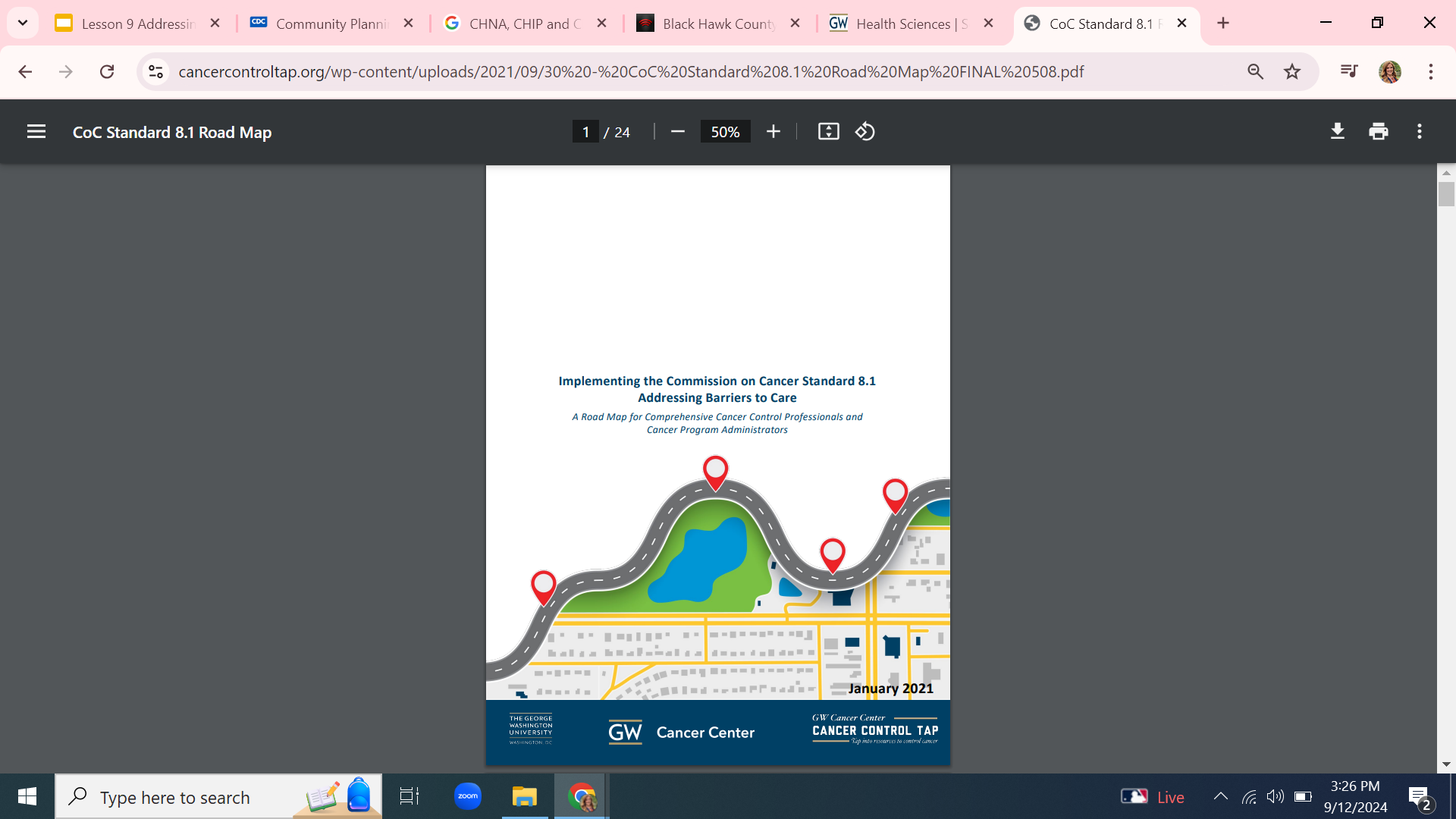 GW Cancer Center developed a road map to guide CCC professionals and administrators in identifying and addressing barriers to accessing health and/or psychosocial cancer care for a person with cancer
The road map includes guidance on conducting a CNA.
CNA is helpful to identify common barriers to cancer care
Source: GW Cancer Center, 2021
[Speaker Notes: An excellent resource for assessing and addressing barriers to care within your community is the GW Cancer Center’s Roadmap for Addressing Barriers to Care. This road map was developed to guide cancer care professionals and administrators in identifying both health and psychosocial barriers that patients may encounter when accessing care.
The road map is a helpful, actionable tool for understanding patient needs and can be downloaded from the resource section of this training.]
Roadmap for Assessing Barriers to Care
STEP 2: Identify Barriers to Cancer Care
STEP 3: Implement Strategies to Address Barriers
STEP 4: Modify or Enhance Process
STEP 1 Conduct Analysis of Cancer Care Barriers
Leverage community resources to address barriers to care. Consider partnering with local community-based organizations.

Examples:
Collaborate with local community health centers to sponsor a cancer screening event
Find a local gym that offers American College of Sports Medicine/American Cancer Society-certified exercise trainers
Assess process and short-term outcomes. Discuss ways to modify or enhance your process.
Tips for evaluating::
Access your program at regular intervals
Refer back to your logic model and evaluation plan
Identify barriers specific to your cancer program Barriers can be patient-, provider-, or system-level. Examples:
Specific population challenges to accessing care
Implicit bias
Gaps in community resources
Policies and procedures that do not provide affirming care environments
Review and analyze strengths and barriers within your cancer program. 
Resources: 
Cancer Quality Improvement Program (CQIP) reports
Patient satisfaction surveys 
Patient focus groups 
State cancer registry data and cancer program data 
Local and regional population health resources 
Community Needs Assessment
Analysis of unique features within cancer program or state
Source: GW Cancer Center, 2021
[Speaker Notes: The GW Cancer Center’s Roadmap for Addressing Barriers to Care outlines four key steps that are particularly valuable when conducting a community needs assessment or evaluating barriers in your cancer program:
Step 1: Conduct an analysis of cancer care barriers by reviewing and analyzing the strengths and barriers within your program. There are several resources you can use in this step, such as Cancer Quality Improvement Program (CQIP) reports, patient satisfaction surveys, and local or state data on cancer care.
Step 2: Identify the barriers that are most relevant to your program. Barriers can exist at various levels, including patient, healthcare team, or system-level. For example, you may discover specific challenges related to patient access to care, implicit biases that are perpetuating health outcome disparities, or policies that that do not provide affirming care environments
Step 3: Implement strategies to address identified barriers. Leverage community resources, collaborate with local organizations, or develop partnerships to close gaps in care. For instance, you might collaborate with local health centers to host screening events or find teams that offer specialized cancer exercise programs.
Step 4: Modify or enhance the process based on the short-term outcomes. This step involves evaluating the entire process, identifying areas for improvement, and finding ways to streamline care processes for better patient outcomes.]
Creating a Resource Directory
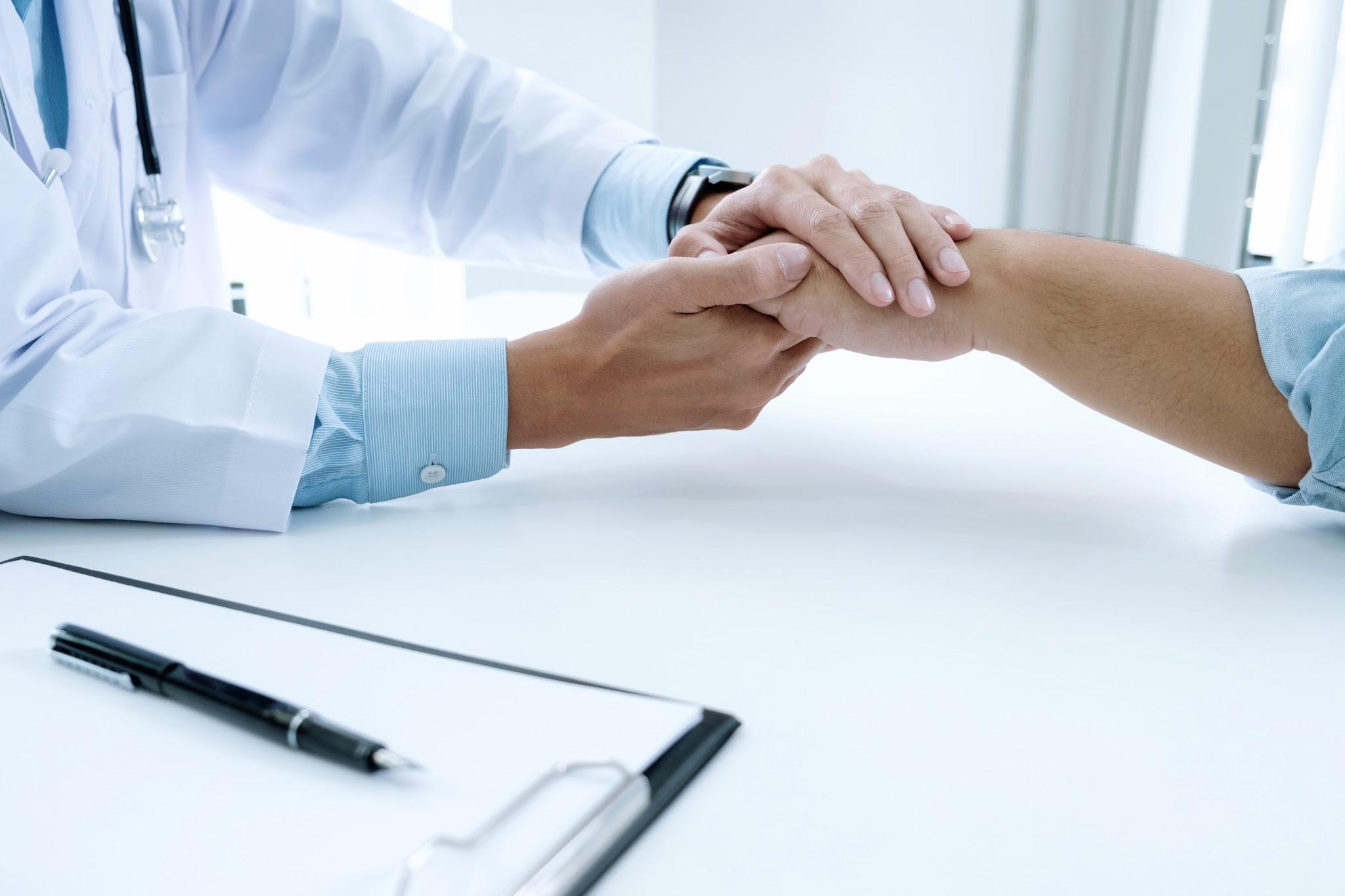 [Speaker Notes: Now that we have discussed common barriers and the importance of analyzing both the community and health system, we will transition to identifying and cataloging resources that are responsive to patient needs.]
Checkpoint
Which of the following is a resource?
Information (booklets, websites)
Financial assistance (money, reduced costs)
Services (transportation, interpretation, counseling)
All of the above
[Speaker Notes: Take a moment to think about what is meant by the word resource. Which of the following is a resource? 

A: information such as booklets or websites. 
B: financial assistance (money, reduced costs).
C: services (transportation, interpretation, or counseling). 
D: all of the above.]
Checkpoint
Which of the following is a resource?



d) 	All of the above
[Speaker Notes: The correct answer is D: all of the above

When we talk about resources we mean things that will help patients. For example, a resource could be a source of information, like a booklet or a website. A resource could also be financial assistance, which could be actual money, like a parking voucher, or reduced costs. Resources can also mean services, like connecting a patient with transportation, interpretation or counseling.]
National organization/federal
assets
Become familiar with public benefits
Web-searching, scanning directories
Talk to knowledgeable colleagues
Contact organizations, and ask about both internal resources and referrals to other resources
Strategies for Identifying Resources
State or regional assets
Become familiar with public benefits
Web-searching, scanning directories
Talk to knowledgeable colleagues
Contact organizations, and ask about both internal resources and referrals to other resources
Local community assets
Talk to key community members
Talk to knowledgeable colleagues
Scan local news sources
Contact local organizations
Network assets
Include patients’ friends and families
Talk to patients to identify strengths
Individual assets
Resource: a source of supply or support: an available means

Asset: is a useful or valuable thing, person, or quality
Source: PNTC, n.d.
[Speaker Notes: Resources and assets are available at various levels. We will provide a brief overview here and delve deeper into each category later. Begin by engaging with patients to help them identify their own strengths and personal network resources. This includes connections with family and friends. Next, explore local community resources, followed by state, regional, and national assets that can support patient needs.]
State, Regional and National Assets
Government agencies and programs
Centers for Disease Control and Prevention
Department of Health
National Cancer Institute
Health Resources and Services Administration
Home Energy Assistance Program
Social Security Administration
Supplemental Nutrition Assistance Program
U.S. Department of Health & Human Services
NCCN Patient Resource Page: https://www.nccn.org/patientresources/patient-resources/resources-for-patients-caregivers
Examples
Non-Profit Organizations
American Cancer Society
CancerCare
Cancer Support Community
Colorectal Cancer Alliance
Facing Hereditary Cancer Empowered (FORCE)
Leukemia and Lymphoma Society
Patient Advocate Foundation
Support for People with Oral and Head and Neck Cancer (SPHONC)
Susan G. Komen
Triage Cancer
Examples
[Speaker Notes: To find out about state, regional, and national resources, you can search online and call organizations. You can learn about governmental and nonprofit assistance this way. For example, www.benefits.gov is the U.S. government’s portal to searching for and finding out about public benefits. The website lets you type in the patient’s information and desired services and makes a list of benefits that your patient might be eligible for.  Examples include childcare, housing, income and food support.

Other websites can help you identify additional resources available through the non-profit sector. Sometimes finding resources can be hard because each non-profit organization has a different menu of services, have their own eligibility criteria and documentation requirements, have different language capacity, and may only service specific geographic locations or patients with specific types of cancers. The Cancer Financial Assistance Coalition’s website www.cancerfac.org can be useful in helping you find a good match for your patient by allowing you to search for organizations by diagnosis, assistance type and zip code. Large well-established cancer organizations may be good starting points for identifying resources because they often offer a wide variety of services ranging from support groups, to print materials and workshops, to financial assistance. Even if these organizations do not have the services that your patient needs, organization staff may be very well-connected and may sometimes be able to refer you to other organizations that they know about who can help. For example, CancerCare has a published directory of organizations that provide financial and other material support. 

Here are some more examples of government and non-profit organizations that many navigators find useful:
 
The National Cancer Institute is an authoritative source on cancer-related information and has cancer-specific patient and provider information. 
If you want to find an affordable medical home for a low-income patient, you can search the Health Resources and Services Administration’s national network of safety net community health centers. 
The government can also offer your patient tangible assistance through programs such as disability benefits through the Social Security Administration, food stamps, and Home Energy Assistance Program.  There may be special programs and resources offered through your state or city government as well. For example, in New York City, Access-A-Ride provides low cost door-to-door shared rides to eligible residents who can’t access public transportation due to disabilities.

There are many national non-profit organizations that support people with cancer in a wide variety of ways. For example: 
 
The American Cancer Society and CancerCare offer patient education print materials in multiple languages. In addition the American Cancer Society may be able to assist patients with transportation and lodging.
The Cancer Support Community delivers free navigation resources to people with cancer and their caregivers. They also administer a toll-free helpline, and produce educational and digital resources on cancer support. 
Colorectal Cancer Alliance provides free resources like a navigator help line, and The Blue Hope Financial Assistance Fund and screening support is here to help low-income individuals receive screening support and help meet financial needs during cancer treatment.
Facing Hereditary Cancer Empowered, known as FORCE, is dedicated to providing up-to-date, expert-reviewed information and resources that help people make informed medical decisions. facing hereditary breast, ovarian, pancreatic, prostate, colorectal and endometrial cancers. FORCE assists those with an inherited gene mutation and those diagnosed with Lynch syndrome through education, support, advocacy and research efforts.
The Leukemia & Lymphoma society provides information, education and support services for people affected by blood cancers and has chapters across the country. 
The Patient Advocacy Foundation provides case management services and financial aid to Americans with chronic, life threatening and debilitating illnesses.
Support for People with Oral and Head and Neck Cancer (SPHONC) is a non-profit supporting people with oral and head and neck cancer 
Susan G. Komen focuses on breast cancer and has affiliates across the country, including a navigation network. 
Triage Cancer Provides free education on the legal and practical issues that arise after a cancer diagnosis.

These are some examples of large national organizations, but there may be some more local ones as well that offer assistance to people at the regional, state, or city-wide level. In some cases, non-profit organizations can offer low-income patients important assistance such as free housing during treatment, free wigs, financial help with bills and other expenses, or transportation support.

The National Cancer Center Network also has a web page that links to patient resources, available at https://www.nccn.org/patientresources/patient-resources/resources-for-patients-caregivers]
Asset Mapping
Helps you identify and visualize helpful resources
Assets can be:
A person
A community organization or institution
A physical structure or place
A service
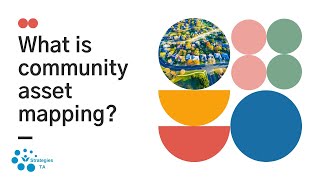 Sources: Community Tool Box, n.d.; PNTC, n.d.; Strategies TA, 2023
[Speaker Notes: Asset mapping is a valuable tool for identifying resources that can support patients. These assets may include individuals within the patient's personal network, such as family, friends, or other supporters. Community organizations and local institutions, like the YMCA or places of worship, also serve as important assets. 
On a broader scale, national organizations such as the Leukemia & Lymphoma Society or the Cancer Support Community can offer additional support. Other useful resources may include services like transportation programs, senior services, or co-pay assistance programs.
Conducting community asset mapping helps to uncover the strengths and available resources that can benefit both patients and their caregivers.
Community Toolbox section 8 on Identifying Community Assets and Resources: http://ctb.ku.edu/en/table-of-contents/assessment/assessing-community-needs-and-resources/identify-community-assets/main

https://www.youtube.com/watch?v=PSJX63HLsaI]
Network Assets
Emotional support
Practical support
Knowledge and expertise
Who in your circle may be able to help you?
[Speaker Notes: Patients often have existing resources and support networks that form what is commonly referred to as their support system. As a patient navigator, it can be helpful to ask questions like, “Who are the key people in your life?” or “Who do you rely on for support?” You might also explore by asking, “How have your friends or family supported you during challenging times in the past?” These questions can help patients identify their personal support network and build on those relationships during their care journey.]
Community Assets
Community: A group of people with diverse characteristics who are linked by social ties, share common issues or perspectives, and engage in joint action in geographical locations
Sources: Jimeno-Maroto et. al., 2024
[Speaker Notes: Collaborating with community partners and staying informed about local resources is one of the most important roles of a patient navigator. A community consists of individuals with diverse characteristics, linked by social connections, shared concerns, or common perspectives, who often work together in a specific geographic area. It’s important to recognize that individuals may identify with multiple communities.
At the local level, it can be valuable to connect with key community “gatekeepers” — individuals who are community leaders or have strong knowledge of community activities. Other patient navigators, social workers, or educators in your cancer center or hospital may also have insight into available resources. Additionally, scanning websites, community directories (such as those available through 211), and other online platforms can provide further information on local services.
Reaching out to schools, libraries, religious organizations, and other community groups may help identify resources that meet your patients' needs. For instance, churches may host cancer support groups, libraries may offer educational workshops, or minority-serving community organizations might hold screening events in non-English languages.]
Examine published materials
Making an Inventory of Local Organizations
Online Directories, e.g.: findhelp.org
Community directories (2-1-1)
Contact local institutions
State Cancer Coalition
Department of Health
Churches and other community groups
Parks and recreation
Contact opinion leaders and individuals
Source: PNTC
[Speaker Notes: You can collect resources and make an inventory of local informal organizations by searching for local services in online community directories; contacting local institutions such as schools, churches and parks and recreation; and contacting opinion leaders and individuals in the community who seem to know what is going on in their community. It might be helpful to start with your community’s 211 directory, which includes a wide variety of organizations that you might not have otherwise considered. You can look up 211 services at 211.org, and this link is in the resources section of the learning management system.]
Technology and Resources
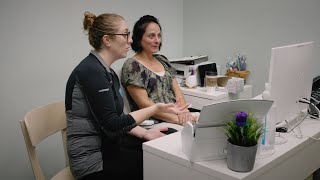 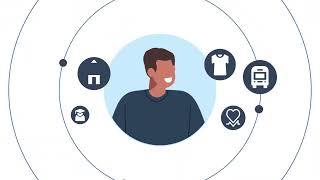 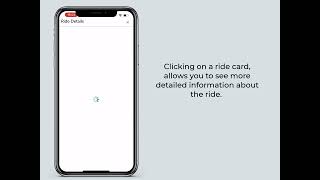 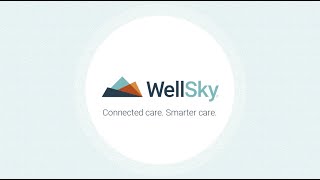 Source: Findhelp, 2024; Modivcare, n.d.; Modivcare, 2023; Unite Us, n.d.; Unite Us, 2022; Wellsky n.d.; WellSky, 2022
[Speaker Notes: However you choose to maintain a list of resources, advancements in software and websites are making this process more efficient. Platforms like Find Help, UniteUs, Wellsky, and Modivcare, among others, specialize in cataloging community resources and centralizing them in one place, making it easier to meet the tangible needs of individuals. Some platforms may have fees associate for their use, but sites like findhelp.org is free. While GW does not endorse any specific platform, exploring these emerging technologies may offer significant benefits in supporting your role. Take a moment to explore some of these platforms and consider how they might enhance your resource management. 


https://www.youtube.com/watch?v=x0ThtwFStsY
https://uniteus.com/solutions/
https://wellsky.com/social-care-coordination/ 
https://www.modivcare.com/]
Resource Cards
NCCN and NCCN Foundation provide a free resource card you can download, print, and distribute. This pocket-sized card includes information about free resources for people with cancer so it can be a useful handout for waiting rooms, events, patient engagement sessions, and more.
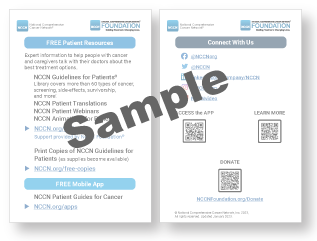 Source: National Comprehensive Cancer Network
[Speaker Notes: There is a wide range of resources available to help patient navigators and their patients organize and access needed support. For example, the National Comprehensive Cancer Network (NCCN) provides a free, pocket-sized resource card that can be downloaded, printed, and distributed. This card includes information on free resources for individuals affected by cancer and serves as a practical tool for waiting rooms, patient engagement sessions, events, and more. It’s an excellent resource to keep on hand for your patients and their caregivers.]
Resource Directory: Sample Template
Source: Adapted from Drisko, n.d.
[Speaker Notes: While technology platforms are useful, there may still be a need to document and organize some resources manually. Creating a resource directory can help you systematically capture essential information about each resource. For example, it is often helpful to document an organization’s name, contact details, type of services provided, target population, and eligibility requirements. Here’s an example of a template you can use to develop a directory or track services for your patients. Depending on your setting, there may already be systems in place, or you may need to collaborate with your program's leadership or other navigators to create a directory tailored to your needs. If your state has a comprehensive 211 directory, you may not need to duplicate efforts, but it’s still useful to have a structured way to note your impressions of the quality, availability, and reliability of various resources. 

Here is a template we provide for you in the resources section of this training. This can help you create your Resource Directory.]
Identify personal, network and community assets
Making Your Resource Directory
Interview individuals from reputable organizations
Look for resources at local, state and national levels
Include resources to meet basic needs in addition to disease-specific resources
Complete resource directory form(s)
Compile in a notebook or enter in database and use existing resource directories
It is important to list eligibility requirements for any program and refer patients to resources they are eligible for to save time and distress
[Speaker Notes: To create your resource directory:
Identify personal, network, and community assets.
Interview representatives from various organizations.
Search for resources at the local, state, and national levels.
Include disease-specific resources in your list.
Complete a resource directory form for each organization.
Compile the information in a notebook, database, or utilize existing resource directories.
Regularly update program eligibility requirements and ensure that patients are referred only to programs for which they qualify to avoid unnecessary delays or distress.
As you develop and maintain your list of resources, follow up with patients you have referred to learn about their experiences, both positive and negative. This feedback will help you refine your resource list and guide you in choosing the most reliable and appropriate resources for future patients.]
Navigator Networks
Academy of Oncology Nurse & Patient Navigators (AONN+)
Department of Health
State Coalition
Association of Cancer Care Centers (ACCC)
Susan G. Komen’s Navigation Nation
American Cancer Society National Navigation Roundtable
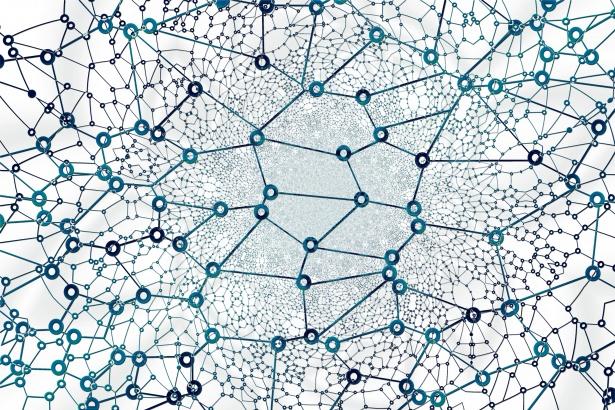 [Speaker Notes: One of the most valuable resources for patient navigators is connecting with other navigators. These colleagues are not only within your own healthcare system but also across your region, state, and the nation. Many areas have established navigation networks to support collaboration.
 The Academy of Oncology Nurse & Patient Navigators (AONN+) develops local and regional networks of navigators, and some states already have well-established navigation networks. If one doesn’t exist in your area, consider working with other local navigators to start your own. Susan G. Komen hosts a network of breast cancer specific navigators.
Additionally, the Association of Community Cancer Centers (ACCC) offers an exchange forum where oncology professionals can post questions and connect nationwide. Exploring these networks and memberships can provide valuable support and knowledge in your role. Beyond professional development, connecting with other navigators within your community and state can streamline patient handoffs and ensure continuity of care for your patients.]
Evaluate Resources
Evaluate resources routinely for:

Credibility 
Usefulness to patients
Literacy level and language
Accessibility
Reliability
[Speaker Notes: Now that we've explored how to find various resources to support individuals with cancer, it's essential to evaluate their credibility, usefulness to patients, literacy level, accessibility, and reliability. In the next section, we will guide you through the process of assessing these resources effectively.]
Assessing Resources for Credibility
Sponsorship
Timeliness
Information
Audience
Privacy
Financial Disclosure
Source: PNTC
[Speaker Notes: There are several key factors to consider when evaluating the credibility of a resource, especially a website. Let’s go through them step by step.]
Sponsorship
Strategies for Assessing Resources
Who sponsors the site? Can you easily identify the site sponsor? 
What is the mission of the sponsoring organization?
What bias may the organization bring to the information provided on their site? 
A government agency has .gov in the address. The National Cancer Institute’s website is www.cancer.gov
An educational institution is indicated by .edu in the address.  www.cancercenter.gwu.edu/ 
An non-profit organization will be identified as .org. The American Cancer Society's Website is  www.cancer.org or www.cancercontroltap.org for the George Washington University Cancer Center Technical Assistance Program
A commercially sponsored site contains .com  www.clinicaltrials.com
Source: PNTC
[Speaker Notes: The first step in assessing a website’s credibility is to identify its sponsor. Ask yourself: Who is sponsoring this site? Is the sponsor clearly identifiable? What is the mission of the sponsoring organization, and could they have any biases influencing the information provided? Understanding their purpose for hosting the website is important.
Government-sponsored websites, such as the National Cancer Institute (www.cancer.gov), are generally credible. Educational institutions with ".edu" domain names, like universities, are also trusted sources. Non-profit organizations often use ".org" domains, such as the American Cancer Society. However, keep in mind that anyone can purchase a ".org" domain, so it's not a foolproof indicator. Commercial sites typically end in ".com," and while they can be useful, they may prioritize profit over public benefit.]
Timeliness
Strategies for Assessing Resources
How up to date is the site or resource?
The website should be consistently available, with the date of the latest revision clearly posted. This usually appears at the bottom of the page.
[Speaker Notes: Consider when the site was last updated. A credible resource will provide the most current information, so regular updates are essential. The date of the latest revision should be clearly displayed, and the site should be consistently maintained and accessible.]
Information
Strategies for Assessing Resources
Information should be factual. You should be able to verify the facts from a primary information source such as professional literature or other websites.
Information represented as an opinion should be clearly stated and the source should be identified as a qualified professional or organization. 
Information should support, not replace, the doctor-patient relationship.
[Speaker Notes: Information presented should be factual, not based on personal opinions. It should be verifiable through primary sources such as professional literature or trusted websites. If opinion-based content is included, it should be clearly identified as such, with the source being a qualified professional or reputable organization. Always keep in mind that the information should complement, not replace, the relationship between the patient and their doctor.]
The website should clearly state whether the information is intended for the consumer or the health professional. 
The design of the site should make selection of one area over the other clear to the user.
Audience
Strategies for Assessing Resources
[Speaker Notes: Consider who the website is targeting. Most websites include an "About" section that outlines their mission and vision. It should clearly indicate whether the information is intended for consumers or health professionals. Many health information websites feature separate areas for each audience, and the site’s design should make it easy for users to navigate to the appropriate section.]
Privacy
Strategies for Assessing Resources
Respect the privacy and confidentiality of personal data submitted to the site.
Financial Disclosure
The website should fully disclose funding sources.
[Speaker Notes: Confirm that the websites referenced respect privacy and confidentiality, particularly regarding any personal data submitted. They should also be transparent about their financial governance, including annual reports and financial statements, which can help reveal the site's motivations and potential biases.]
Is the resource you found a good fit for your patient?
Does your patient want the resource?
Is your patient eligible to receive the resource?
Is your patient the intended audience for the resource?
Reading level, health literacy, culture, language, amount of information desired
Can your patient feasibly access the resource?
[Speaker Notes: In addition to ensuring that resources are safe and reputable, it is important to determine whether they are truly a good fit for your patient.
Is the resource aligned with your patient’s needs and preferences? While you may think a certain resource would be beneficial, it is important to ask the patient rather than make assumptions. For example, some patients facing financial hardship might refuse financial assistance due to personal convictions. In such cases, although you can inform the patient about available help and try to make them comfortable with accepting it, it’s essential to respect their decision and not push unwanted resources.
Eligibility criteria are another key factor when assessing fit. A patient may need and want the support offered by a resource, but they might not qualify based on factors like income or citizenship status. For instance, if a financial aid program requires applicants to be below a certain income level or limits assistance to U.S. citizens, a patient with a higher income or a non-citizen status would not be able to access it.
You must also consider whether the resource is appropriate for your patient's unique situation. Factors such as reading level, health literacy, culture, language, and how much information the patient desires should guide this assessment. For example, while the National Cancer Institute provides valuable information on cancer, some content is tailored for health professionals and may include medical jargon that is too complex for the average patient. On the other hand, a patient with a strong desire for in-depth information might benefit from such resources. Similarly, some patients prefer attending workshops over reading pamphlets, so it’s important to offer resources that align with their learning preferences.
Language and cultural relevance are particularly important for immigrant patients. Referring a non-English-speaking patient to a resource where only English is spoken may create frustration for the patient. For instance, if a Spanish-speaking patient is referred to a food pantry that only operates in English, they may struggle with documentation requirements and leave without assistance. Likewise, a dietitian might provide meal plans that don’t resonate with a patient’s cultural background. It's important to ensure that the organizations you refer patients to have the capacity to serve them in their language and understand their cultural needs. Are there bilingual services? Does the organization have experience serving patients like yours? Identifying culturally and linguistically appropriate resources can make a big difference in the patient’s experience.
Finally, assess whether the patient can realistically access the resource. If your patient is fatigued or has limited transportation options, it might not be helpful to refer them to an in-person support group far from home. Similarly, a patient undergoing daily radiation therapy might not be able to use a meal delivery service that requires them to be home all day. Ensuring the resource fits within the patient’s practical constraints is essential to its usefulness.]
Know what you are asking for
What assistance does the patient need?
What is the patient’s time frame?
What information will the patient need to know?
Getting Ready to Contact the Organization
Know who you are calling
What do you know about the organization?
What information will the organization want to know about the patient or situation?
Be persistent!
[Speaker Notes: In the next section, we will cover some practical tips for acquiring new resources. Once potential sources of assistance have been identified, the next step is accessing those resources for the patient. It is important to be well-prepared to ensure professionalism and to avoid unnecessary follow-up calls.
Start by considering the patient's perspective. What specific assistance is required, and within what timeframe? In some cases, the assistance may be time-sensitive, such as needing to secure a service before a treatment start date. Gathering relevant information, such as application processes, timelines, locations, and any patient actions required, will help set clear expectations and ensure the patient has the necessary information.
It is also essential to approach the situation from the organization’s perspective. Has the organization been previously contacted by someone from the healthcare system? Professionals like social workers or health educators may have existing relationships with the organization and can provide useful contacts or advice on how best to proceed. Many organizations have websites outlining their services, eligibility criteria, and access procedures. If making a preliminary inquiry, having a brief, clear statement summarizing the patient’s situation and specific needs is helpful. It is important to have the patient’s information readily available to answer any questions, such as preferred appointment times or an application number for follow-ups.
Additionally, it is important to confirm whether the patient needs to be present during the conversation or if a signed release of information is required for the patient navigator to act on their behalf.
Persistence is often necessary when connecting patients with services. Service providers may be managing high volumes of requests, so multiple follow-up calls may be required. Likewise, patients may need reminders to complete necessary paperwork to access resources. Patient navigators should maintain professionalism, persistence, and diligence to ensure patients receive the assistance they need.]
Contacting the Organization
Introduce yourself
Concisely state the need
Make sure you are talking to the right person
Elaborate on details if needed
Ask key questions
Hi, I’m _____, a patient navigator at _______calling on behalf of a one of my patients.
My patient is interested in finding help for covering the cost of pain and anti-nausea medications.
My patient is interested in finding help for covering the cost of medication copays.
She is currently in active treatment, receiving chemotherapy and radiation.
[Speaker Notes: When contacting an organization, it is important to maintain professionalism by introducing oneself with name, position, and the affiliated organization. This ensures that the representative understands who is calling and the relationship to the patient, avoiding any confusion where one might be mistaken for a patient or family member.
Start by clearly stating the main request in the most concise manner possible. This allows the person answering the phone to immediately determine how to direct the call if they are not the appropriate person to handle the inquiry. By doing this, time is saved, and the need to retell the patient’s story multiple times is avoided.
Once connected with the correct representative, they will typically ask the necessary questions about the patient in order to provide assistance. However, it may be helpful to inquire about eligibility criteria if certain details remain unclear. For example, financial assistance might only be available for individuals undergoing active treatment. In this case, it would be good to ask how the organization defines “active treatment.” If a patient has recently had surgery, but the assistance is only for those undergoing chemotherapy or radiation, this key information can prevent the submission of an application for which the patient is ineligible. If there are urgent timelines or special circumstances regarding the patient, it is essential to ensure this information is communicated.
Before ending the conversation, it is important to have a thorough understanding of the assistance being offered, including any restrictions or specific conditions. The process for applying, required documentation, and timelines for receiving the resource should be clearly understood. If follow-up may be needed, be sure to ask for the representative’s name and direct contact information, if available. If the resource does not fully meet the patient's needs, it can be beneficial to inquire if the representative knows of other organizations that may offer the necessary services.]
Maintaining Relationships with Organizations
Reduce burden on their staff
Be respectful and courteous
Have a positive attitude
Convey thanks and appreciation
Maintain professionalism
Give back and provide support
Formalize relationships with certain organizations
[Speaker Notes: When interacting with other organizations, it is important to remember that you represent your organization, and these interactions may be part of a larger, ongoing relationship. It is essential to maintain positive relations with external organizations, as this can impact future opportunities for collaboration and services for patients. Building rapport through each interaction is key to fostering long-term connections that benefit both organizations and patients.
Be mindful of the time and resources of the staff at other organizations. While they may be willing to assist, they are often managing heavy workloads. It is important to avoid overburdening them or misusing their goodwill. Understanding their eligibility criteria and the specific information they require can streamline processes. Ensure that applications submitted on behalf of patients are accurate and complete to prevent unnecessary follow-ups or corrections, making the process as efficient as possible for all involved.
Maintaining respect and courtesy during these interactions is important. A positive attitude can enhance your reputation and build trust. This, in turn, makes it easier to resolve any issues that may arise and can encourage mutual referrals in the future.
Expressing gratitude for the assistance provided by other organizations is another way to strengthen relationships. A simple thank you, whether verbal, through an email, or even a card, can demonstrate appreciation for their hard work and the difference they are making for patients.
Professionalism must always be maintained. Only share patient information that is required for the services being requested, safeguarding patient privacy and adhering to professional boundaries. In cases of conflict or disagreement, it is important to remain calm and composed, using professional language and demeanor to resolve the issue.
Going above and beyond by finding ways to support or give back to the organizations can also be beneficial. If appropriate, leading a fundraising team for their events or promoting their services to patients are ways to foster goodwill.
Finally, consider formalizing relationships with organizations that frequently provide essential services to your patients. This could involve establishing a letter of agreement (LOA), a business associate agreement, or a formal contract for services.]
Checkpoint
The patient navigator is the only person responsible for finding resources and assets for the patient.
True
False
[Speaker Notes: Let’s take a moment for a checkpoint. True or False? The patient navigator is the only person responsible for finding resources and assets for the patient.
True
False

The correct answer is False: The patient should be an empowered active participant in partnership with the patient navigator in identifying assets. You should help the patient identify assets and resources available in themselves and their social networks. You are also part of a team.]
Stewardship of Resources
Prioritize resources across patients
Don’t overuse resources
Ensure patients get the most relevant and helpful resources for them
Update resources
Source: PNTC
[Speaker Notes: Patient navigators play a important role in being good stewards of limited resources, ensuring that those most in need receive the appropriate support. Prioritizing resources is essential when the demand exceeds availability. For instance, if your organization manages a patient assistance fund of $500 but serves 50 patients, it becomes necessary to allocate the funds effectively to maximize their impact.
Being a good steward also involves using community resources wisely. For example, over-reliance on a single organization that provides transportation assistance could strain that resource unnecessarily, especially when similar alternatives are available. This is why it is important to engage with organizations and understand their capacity and eligibility requirements.
Effective stewardship also means matching patients with the resources most relevant to their specific needs. With so many potential resources available, the navigator’s responsibility is to help identify and prioritize those that best address each patient’s unique situation.
Lastly, resources are constantly evolving, so it is important to regularly update the list of available resources to ensure patients have access to the most current and applicable support.]
Matching Patient Needs with Available Resources
Assess what information the patient needs
Know what resources exist 
Match the patient’s need to available resources
[Speaker Notes: When navigating a patient's care, it is important to first assess the specific information they need. This includes understanding the type of information they require, the amount that will be helpful without being overwhelming, and the format that will best suit their needs, whether that be written, verbal, or visual content.
Next, it is important to be aware of credible resources that are available. Knowing which resources are reliable and trustworthy ensures that patients receive accurate, helpful information.
Finally, match the patient's needs with the appropriate resources. It is important to provide them with relevant information while being mindful not to overload them with too much at once. Striking the right balance helps the patient process the information effectively and feel supported in their care journey.]
Ask
The 5 A’s
Arrange
Assess
Assist
Advise
Source: Agency for Healthcare Research and Quality (AHRQ), 2012; Dosh et al., 2005
[Speaker Notes: Now that we have discussed barriers, conducted assessments, and reviewed strategies for organizing resources, it’s time to focus on how to work with patients to effectively apply these resources. Using the 5A’s framework, we’ll explore how to remove barriers to care and ensure patients have the support they need.]
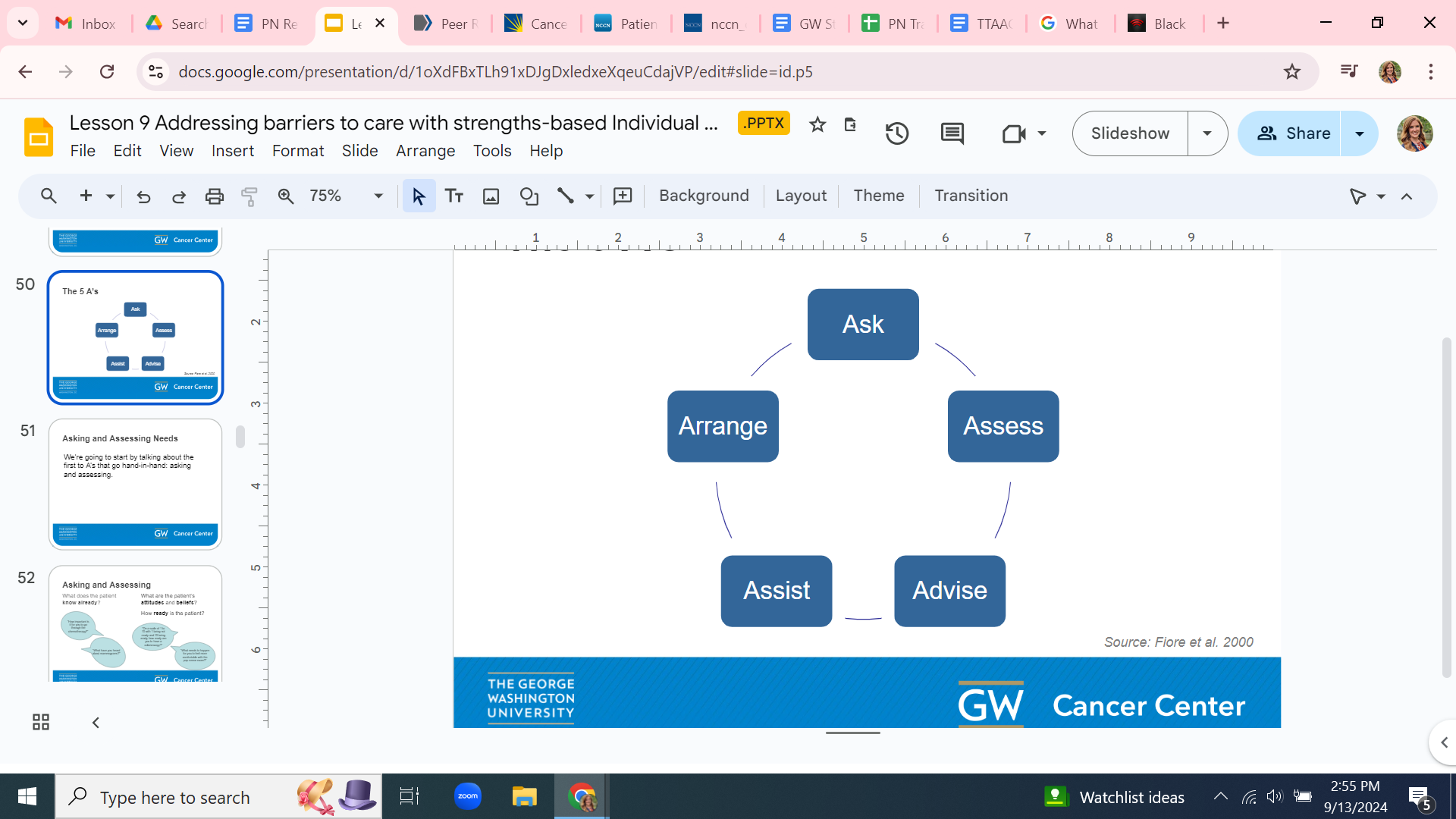 Ask and Assess
We’re going to start by talking about the first to A’s that go hand-in-hand: asking and assessing.
Source: Dosh et al., 2005
[Speaker Notes: Let’s begin by discussing the first two A’s, which work closely together: asking and assessing.]
Ask and Assess
What does the patient know already?
What are the patient’s attitudes and beliefs?
How ready is the patient?
“How important is it for you to go through the chemotherapy?”
“On a scale of 1 to 10 with 1 being not ready and 10 being ready, how ready are you to have a colonoscopy?”
“What have you heard about mammograms?”
“What needs to happen for you to feel more comfortable with the pap smear exam?”
[Speaker Notes: Asking and assessing are the first steps in providing personalized support to patients. Navigators should avoid using a one-size-fits-all approach because each patient comes with unique strengths, knowledge levels, and personal barriers. To offer tailored and effective assistance, begin by assessing the patient’s knowledge, attitudes, beliefs, and readiness to proceed.
The aim is to understand what the patient already knows, their perspectives, and how prepared they are to move forward. For example, ask the patient what they understood from the medical visit: Was a diagnosis made? Were any new tests ordered? Was a treatment plan discussed?
Ensure the patient has clarity on their diagnosis, treatment options, or the next steps.
While assessing, remember that patients may come from diverse linguistic, educational, social, and cultural backgrounds, which can influence their understanding, attitudes, and readiness.]
Ask and Assess
Listen
Patient expresses worries, fear, concern, anger
Look
Expression of doubt or anger, disinterest
Clarify
You sound worried that you will not be able to…
Ask
What may make it difficult to attend your appointment?
[Speaker Notes: Here are some strategies for effectively asking and assessing:
Pay attention to patient cues. What concerns or difficulties are they expressing? For example, a patient might say, 'I’m not sure how I’m going to pay for my treatment,' signaling financial worries or stress.
Notice changes in the patient’s tone or body language. These can reveal underlying emotions like doubt, anger, or uncertainty. For instance, a patient might say, 'The doctor says I need to come back for another test,' but their posture or tone suggests hesitation or reluctance.
Clarify by reflecting back what the patient may be feeling or thinking. For example, ask, 'It sounds like you're worried about managing daily treatments,' or 'It seems like you're uncertain about changing your diet. What do you feel might work for you?'
Ask about potential barriers the patient may foresee when accessing care. For example, 'What challenges do you think could come up when trying to attend your appointment?' or 'How can I assist you with this issue related to your insurance?'
The process may not always follow a clear path. You might start with asking questions, or you may first notice something in the patient’s demeanor before they speak.]
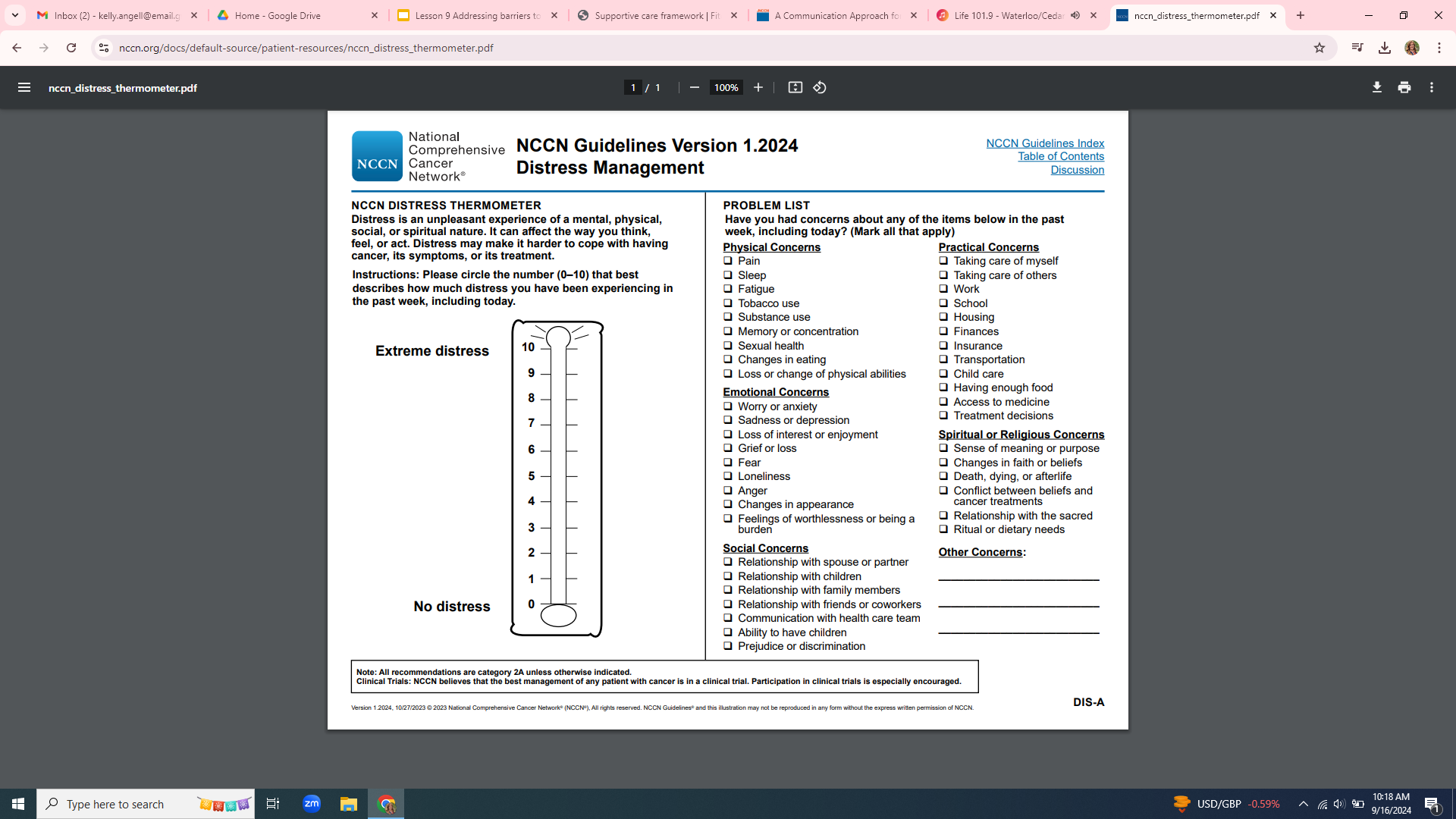 Source: National Comprehensive Cancer Network, 2024
[Speaker Notes: There are several tools available to help assess the needs of individuals with cancer. One such tool is the National Comprehensive Cancer Network (NCCN) Distress Management Screening tool, which can be used to guide conversations about how patients are coping throughout their cancer treatment. This tool is designed to facilitate meaningful discussions and better understand the patient’s emotional and practical needs. You can find this resource in the training's resource library. 

It is good to note here that the Commission on Cancer requires distress screening for its accredited facilities. This doesn't mean the navigator is always the role who completes the distress screening with the patient. Depending on the established roles and responsibilities of the care team, another position, like a social worker or nurse navigator on the care team administers the screening. Be familiar with your facilities distress screening procedures and requirements. 

Social workers may use other additional tools to screen for mental health like the BSI or The Brief Symptom Inventory (BSI). It’s a 53-item-self-report screening tool. The BSI was designed to assess psychological symptoms during the last 7 days in patients.]
Strengths-based Approach
A strengths-based approach: 

Assumes people have capacity to grow
Relies on identifying patient strengths
Has great potential to facilitate behavior change for chronic disease management 
Emphasizes these strengths to promote recovery and well-being
Source: Wallace et al., 2021
[Speaker Notes: A strengths-based approach to patient support originated in the discipline of social work and emphasizes the individual’s capacity to grow, make the best choices for themselves, and tap into their own strengths. This approach recognizes personal attributes like faith, humor, and flexibility; interpersonal assets such as supportive friends or family; and external resources like community services. The care team collaborates with the patient to identify and utilize these strengths to support recovery and well-being.
To effectively implement a strengths-based approach, it is essential to identify the patient’s strengths. While this can be difficult in the context of brief clinical visits, using a formal strengths evaluation tool can help guide the conversation and encourage patients to identify strengths they can leverage during their care.]
Previous experience
What are the patient’s strengths?
Practical skills
Knowledge of self
Spirituality
Knowledge of condition
Patient
Readiness for medical care
Coping skills
Self-efficacy
Personal strength
Persistence
Source: Wallace et al., 2021
[Speaker Notes: A strengths-based approach is valuable in helping patients resolve barriers by focusing on their individual strengths. Does the patient have a resilient personality, a high level of health literacy, or reliable transportation? Identifying these strengths is important, as patients will not always have access to support for every personal or medical challenge. Encouraging patients to recognize and use their own strengths helps them become more self-reliant and better equipped to manage difficulties independently when guidance is not readily available.
Strengths can be:
Innate or acquired
Personal, such as an ability to cope with stress
Within the family or social network, like having a relative with strong health literacy
Within the community, such as a support group at the patient’s place of worship
Here are some examples of the types of strengths patients may have.]
Assess
What do you do to enjoy yourself?
What is currently going well for you?
Who did you rely on for support?
What do you do to make your symptom or situation better?
Who is important in your life?
How has your support system (family, friends, etc.) helped during past difficulties?
How have you managed difficult situations in the past?
What worked, what didn’t in that situation?
How have you coped with difficult situations in the past?
What can you do to improve the current situation?
What is going well in your life now?
[Speaker Notes: To help assess a patient’s strengths, here are some helpful questions you could ask:
How have you managed difficult situations in the past?
How has your support system (family, friends, etc.) helped during past difficulties?
How do you typically cope with adversity?
Who do you rely on for support?
What strategies worked for you, and which ones didn’t in that situation?
What do you do to make your symptom or situation better?
What do you do to enjoy yourself?
Who is important in your life?
What is currently going well for you?
What can you do to improve the current situation?]
Remaining Non-Judgmental
Not taking sides
Active listening
Not assigning value
Focus on understanding the patient’s perspective
Reassure the patient that you’re not there to persuade them one way or another
Reflect back what the patient says, without labeling it as good or bad
Assist the patient in considering the pros and cons of their decision, without pushing for a specific outcome
Source: Minnesota Department of Health, 2023
[Speaker Notes: Your personal philosophies, attitudes, personality, behaviors, language, and lifestyle can influence your ability to stay neutral and non-judgmental. It’s important to reflect on your own beliefs and commitment to addressing patient barriers, as this self-awareness will guide you in these situations.
Staying neutral can be challenging, but it means refraining from taking sides and using active listening skills to fully understand the patient’s needs.
To remain non-judgmental, avoid placing value judgments on what the patient shares. For example, if a patient expresses a decision not to pursue treatment, as a navigator, you could:
Focus on understanding the patient’s perspective
Reassure the patient that you’re not there to persuade them one way or another
Reflect back what the patient says, without labeling it as good or bad
Assist the patient in considering the pros and cons of their decision, without pushing for a specific outcome]
Elicit-Provide-Elicit
Elicit
Ask the patient to tell you what they know
Provide
With permission, provide your patient with new and additional information
Elicit
Ask the patient for thoughts on what has been said
Source: Rollnick & Miller, 2013.
[Speaker Notes: The elicit-provide-elicit strategy is a useful approach for guiding communication with patients. This three-step process begins by asking open-ended, neutral questions to understand what the patient already knows. For example, you might ask the patient to share what the doctor explained during their visit. Next, with the patient’s permission, offer any additional or new information that may be helpful. Finally, ask for the patient’s thoughts or reactions to what has been discussed, ensuring they feel heard and supported.]
Video
Click here to watch the video
[Speaker Notes: Let's observe the interaction between Etta-Cheri and her patient. 

Video transcript:
Patient Navigator: Okay I got that on my list. We have different types of transportation assistance, so that’s easy. Tell me this, do you live in a house, apartment, condo, or something else?
 
Patient: Uh, we rent an apartment. I had a house a few years ago, but lost it. 
 
PN: I am so sorry to hear that but am glad you found a place to stay. 
 
Patient: Thanks, it’s a little tight but we’re managing. 
 
PN: When you say “we”, who does that include?
 
Patient: Uh, me, my two boys, my nephew, and my mom. 
 
PN: So you’re not only taking care of yourself, but taking care of your family?

Patient: Yeah, my nephew doesn’t really need me, he works and hopefully will get his own place soon.
 
PN: That sounds like that might help.
 
Patient: Yeah, yeah, I haven’t asked him to help with rent but should.
 
PN: So how old are your boys? 
 
Patient: 6 and 9.
 
PN: Wonderful, what a nice age. 
 
Patient: Yeah, they’re good boys. They’re doing really good in school too.
 
PN: That’s great, but how are they taking your diagnosis?
 
Patient: My youngest son, Jason, he’s really upset. My older son acts like it’s not a big deal, but I think it really bothers him.
 
PN: Did you know we have a family support group here that meets once a month?
 
Patient: No I didn’t.
 
PN: It’s really nice. The kids get together, sometimes they talk, sometimes they don’t. Sometimes it’s fun to play games and not think about cancer. 
 
Patient: Yeah.
 
PN: Do you think they would be interested in going?
 
Patient: My youngest son might. I doubt my older son would. 
 
PN: I can get you a flyer and you can talk to them about it. Maybe they can check it out and no one has to promise to go if they don’t like it. 
 
Patient: We’ll see.]
Remaining Non-Judgmental
Maintains her body language and tone
Asks questions focused on getting information from the patient
Supports the patient’s belief that his nephew will get a new place
Does not comment on whether the nephew should pay rent
Asks a neutral question about how the boys are taking the diagnosis
Offers help for the patient’s boys but says that it is an option and ok for them not to attend the group
[Speaker Notes: What are some of the ways she remains neutral and non-judgmental? She:
Maintains her body language and tone
Asks questions focused on getting information from the patient
Supports the patient’s belief that his nephew will get a new place
Does not comment on whether the nephew should pay rent
Asks a neutral question about how the boys are taking the diagnosis. A neutral question is one that has no judgment attached to it. 
Offers help for the patient’s boys but says that it is an option and ok for them not to attend the group]
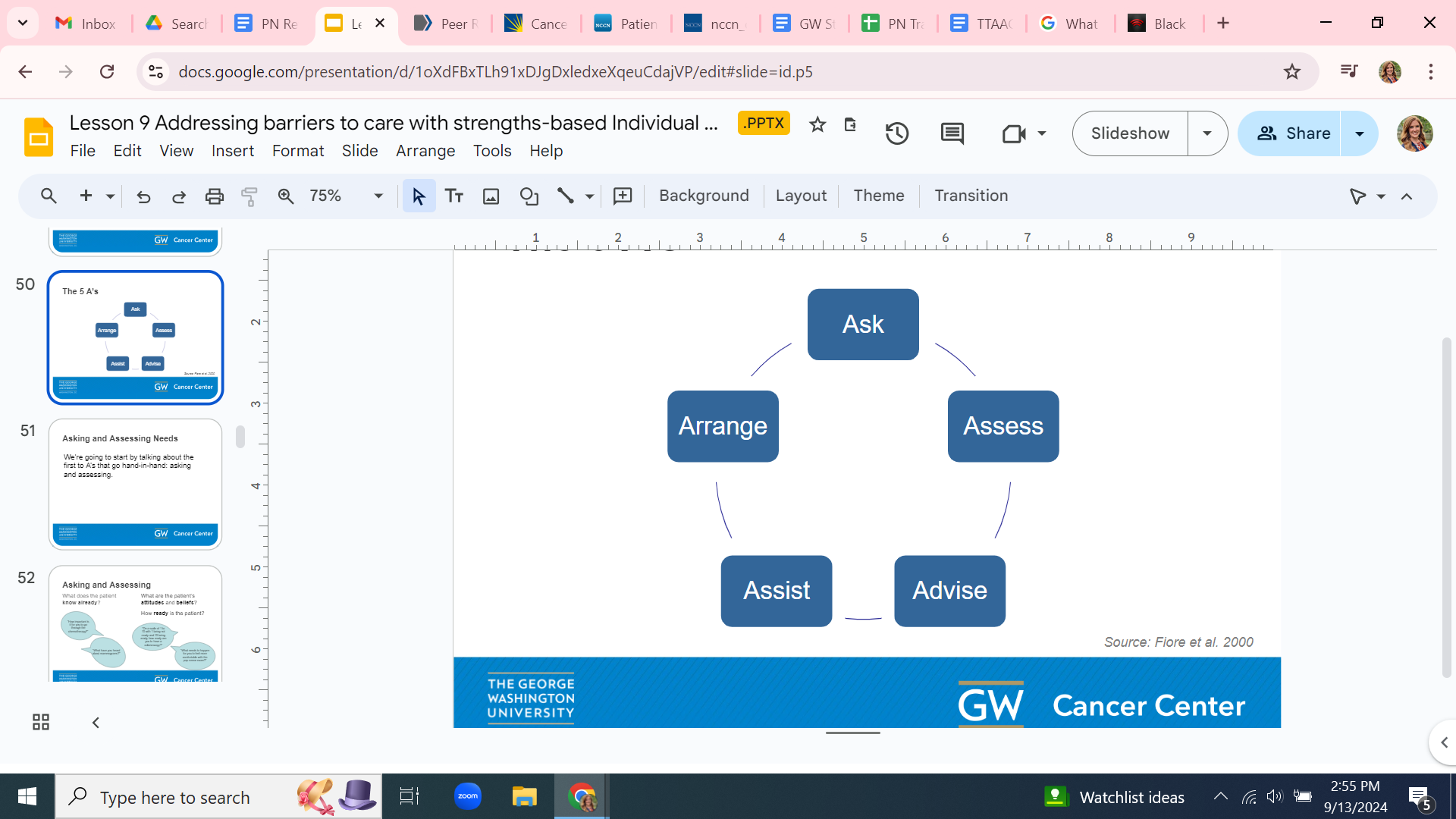 Advise
When you advise patients, you are helping to come up with a plan to meet their needs.
Source: Dosh et al., 2005
[Speaker Notes: When advising patients, the goal is to collaborate with them to develop a plan that addresses their specific needs.]
Developing a Plan
Prioritize needs
Involve patient in problem solving
Focus will be on available resources to meet the patient's needs
[Speaker Notes: The patient should always determine the priority of their needs, not the navigator. However, the navigator can assist by guiding the patient in identifying which barriers may have the greatest impact on their care and well-being.
Once the patient has set their priorities, the navigator can support the patient in developing a plan to address those needs.
While working on the plan, the focus should remain on connecting the patient with available resources to meet their needs. It is important to note that navigators do not provide clinical advice; any clinical concerns should be referred to the appropriate health care professional, with the navigator helping to prepare the patient for that discussion.]
Problem-Solving Cycle
1. Define and clarify the issue
2. Gather and verify facts
3. Identify other key players
4. Brainstorm possible solutions
5. Identify the pros & cons
6. Choose  the best option
7. Develop action plan
8. Follow-up
Source: PNTC
[Speaker Notes: You can guide patients in developing their own problem-solving skills by following these steps. It’s important to remember that not everyone may have strong problem-solving abilities, especially during moments of crisis. Your role is not to solve their problems for them but to collaborate with the patient in finding solutions.
This step-by-step process is also available in the resources section of the learning management system.
Now, let’s explore each step using a case example.]
1) Define the problem
What is the problem?
Does the problem need to be broken down into smaller issues?
How urgent or important is the problem?  
Does the problem affect the patient’s ability to continue with a test or treatment?
What will happen if the problem is not solved?
Can the patient navigator help?
Make sure you understand the patient’s need
Source: PNTC
[Speaker Notes: You and the patient need to agree on what the problem is. Figure out what, if anything, can be done to solve the problem and decide whether the problem is so large it needs to be broken down into smaller pieces. These questions can help you better understand the problem. 

What is the problem?
Does the problem need to be broken down into smaller issues?
How urgent or important is the problem? If the problem is important, provide feedback to make sure you understand the patient’s issue. For example: “It sounds like you are worried about taking time off for the biopsy, is that right?”  
Does the problem affect the patient’s ability to continue with a test or treatment?  Can the patient move ahead with tests or treatment without solving the problem?
What will happen if the problem is not solved? Will the patient be unable to stay in treatment? Will the problem go away when a family member leaves?
And, can the patient navigator help?  

The goal is to make sure you understand the patient’s issue.
For example, when working with a patient who is upset because their insurance company is refusing to cover treatment, it is important to ask clarifying questions. For example, you might ask whether this is for treatment that has already been received or treatment that is scheduled to happen. The patient explains that it is for an upcoming treatment, and the doctor is concerned about delaying it. You can also ask what steps the patient has already taken. In this case, the patient might mention that they called the insurance company but hung up after being on hold for 20 minutes.
Through this conversation, you determine that the problem is that the insurance company won’t cover the treatment, and this is a time-sensitive issue. If the problem isn’t resolved, the patient won’t be able to afford the necessary treatment. As a patient navigator, you can assist in finding a solution to ensure that the patient can move forward with their care.]
2) Gather and verify the facts
Thoughts 
Feelings
Motivations
Barriers
Source: PNTC
[Speaker Notes: When addressing obstacles to solving a problem, it is important to consider a variety of potential factors, including thoughts, feelings, motivations, and barriers. Each of these can play a significant role in why a patient might hesitate to move forward.
For example, if a patient is reluctant to take time off for a biopsy, there could be several reasons for this, such as:
Financial concerns: The patient may not get paid for missed work.
Fear: They could be afraid of the pain associated with the biopsy.
Work-related issues: They might be worried about job security and fear losing their position if they miss work.
Emotional factors: The patient may not want their supervisor to know about their medical condition.
Insurance barriers: They may have a high co-pay for the biopsy and lack the funds to cover it.
It is essential to have a conversation with the patient to avoid making incorrect assumptions about their hesitancy. By discussing the issue directly, you can better ensure that the solution addresses the true underlying concern.
As you work through the situation, focus on identifying the facts. Facts are verifiable pieces of information that can help guide the process. It is easy for emotions to cloud understanding, but by staying grounded in the facts, you can provide clearer support.
For example, in a case where a patient is upset and overwhelmed because they believe their insurance won’t cover treatment, it’s important to verify the details. If a patient expresses concern that their treatment won’t be covered, reaching out to someone in the billing department for clarification is a logical next step. You might call but need to leave a message, knowing that further clarification is needed before the issue can be fully understood.]
3) Identify other key players
Who can help?
What is each person able to do?
Source: PNTC
[Speaker Notes: Many barriers require assistance from others, such as family members, case workers, social workers, or other agencies. It is essential to identify who the key players are and understand what they can and cannot do to help address the problem. Ensuring clarity on the patient's situation is important by providing feedback to confirm your understanding.
For example, if a patient is elderly and unfamiliar with using the internet, you might ask if a spouse or children could assist with accessing online resources. Alternatively, you could inquire if a nearby library has a librarian who could provide help.
When there is a payment concern, multiple parties might need to be involved, including the billing department, the insurance company, the patient, and possibly the patient's employer. Each of these individuals or organizations plays a role in resolving the problem.]
4) Brainstorm
Who needs to be there?
Keep feedback positive
Ask open-ended questions
Source: PNTC
[Speaker Notes: Determine if a brainstorming session is necessary, and identify who should participate. Often, it may just involve the patient and the navigator, but in some cases, the family or caregiver might need to be included. Sometimes, the patient may need to brainstorm with a doctor. Typically, the navigator helps coordinate all the pieces in such situations.
Keep the brainstorming process positive. At this stage, there are no right or wrong ideas. The goal is to generate as many suggestions as possible without judgment, no matter how unrealistic they might initially seem. Once all ideas are presented, you and the patient can later assess which are feasible and more realistic.
Use open-ended questions to encourage brainstorming. Here are some examples:
"What usually happens at your work when someone is sick?"
"How have you requested time off for special events or appointments in the past?"
"What do you think your coworkers would do in a situation like this?"
For instance, when working with a patient who is struggling with insurance coverage for treatment, you might brainstorm solutions like finding an organization that offers financial assistance, consulting with the facility's financial counselor, or contacting a case manager within the insurance company for further support.]
Brainstorm Action Items
Bring someone to appointments
Tape record visit (ask clinician for permission)
Ask clinician to write down key information or draw diagram
Ask for handouts
Take a pen and pad of paper and take notes after exam
Write down the next appointment or dates for tests, treatments and other important dates
Ask how to review additional questions: another appointment, by email, phone or text message?
Source: Cancer Survival Toolbox©. n.d.
[Speaker Notes: Here’s another example of brainstorming possible solutions. Imagine working with a patient who is having difficulty understanding the doctor during appointments. Together, you and the patient discuss various options. Some ideas may come from the patient, while others may come from you. Here are potential solutions the two of you might identify:
Someone could accompany the patient to appointments to take notes and ask questions. Consider if someone from the strengths assessment, such as a family member or friend, could assist.
If no one is available, and the navigator is unable to attend, other possibilities might include:
Asking the clinician for permission to record the visit, ensuring it’s okay beforehand.
Requesting the clinician write down key information or draw diagrams for better understanding.
Asking for handouts summarizing the important points from the visit.
Taking personal notes immediately after the appointment to ensure key details are captured.
Writing down key dates for future appointments, tests, and treatments.
Clarifying the best method to follow up with additional questions—whether through another appointment, email, phone, or text.]
5) Weigh Pros and Cons
Help the patient weigh the pros and cons, or benefits and costs, of each option
Sources: PNTC; Cancer Survival Toolbox©. n.d.
[Speaker Notes: After brainstorming, the next step of the problem-solving cycle is to walk the patient through weighing the pros and cons of each option. For example, if the patient is considering getting a second opinion, the pros might be that it helps to have someone else review their case. The cons might be that it costs too much money, the patient feels like they might offend the doctor and that the second opinion might have a different take on treatment options than the patient’s current doctor. 

Let’s listen to Joan, a patient navigator, talk about how she helps patients make decisions about whether to consider clinical trials. 

<I’ve been working with Maria, LaVerne, and Rebecca. I’ve talked with them about opportunities to be part of clinical trials. Maria is a 35-year-old mother with three children in grade school. She lives in a small farming community located 80 miles away from the cancer treatment center. She told me that she is worried about the treatment side effects that can occur, and about the time that she might have to be away from her children. She wonders who will look after her children then. She is also concerned about whether she’ll be able to keep up with her other family activities and responsibilities that she takes great pride in. 

LaVerne is a 64-year-old widow who lives near the cancer treatment center. She doesn’t trust the idea of a clinical trial. To her, the words sound like an "experiment" and she doesn’t want to become someone’s guinea pig, as she puts it. She worries that she will not live a normal life if she takes part in a clinical trial and that the demands of a clinical trial will take over her life. 

Rebecca is a 22-year-old college student who lives with friends off campus. She has made it very clear to us on her health-care team that she will do anything that might cure her disease. She will consider any treatment, whether it is standard therapy or a clinical trial, as long as it fits her individual lifestyle and circumstances. 

Each of these women has different needs and goals. So, how do I help them think about making important treatment decisions, like deciding whether to enter a clinical trial? I start with weighing the pros and cons, that is, the benefits and drawbacks.> 

This is what Joan says to her patients to help guide them through the process. 

<It is a fairly simple exercise and one that can help you with your decisions. Here’s what we do. First, get a sheet of paper. At the top of the paper, jot down the most important things in your life. They might include your family, your job, your goals, your hopes, or your dreams for the future. Now, draw a line down the middle of the sheet of paper. On one side, write down the pros of treatment, and on the other side; write down the cons. Look at each of the pros and cons and how they relate to the important things in your life or the dreams that you have yet to fulfill. Now put the sheet of paper away in a drawer and leave it there for at least a day. Take out the sheet of paper, reread it, and think about what you wrote. Make any changes in the pros and cons that you feel are needed. Finally, think about the decisions you must make in light of your list of pros and cons.>
 
Note that Joan is not making the decision for the patient and is not providing clinical information about a particular trial. Rather, she is providing a tool to help the patient decide whether a clinical trial is the right treatment option.

If the person is stuck in the decision making process, or has too many competing priorities, if may be helpful to use a tool to clarify the person’s own priorities, values, who should be involved and additional information needed to reach the decision.
 
In going back to the case study with Jamal, you talk with him about the pros and the cons of each option. You could try to find an organization that will pay for his treatment, but it might be hard to find enough money to cover it all. The organization’s financial counselor knows of lots of resources, but again it might be hard to find enough money to cover all of treatment. Finally, finding a case manager within the insurance company would help you figure out why the treatment wasn’t covered. The insurance company may still decide not to cover it even after you talk with them, but you might be able to appeal the decision.]
6) Patient chooses the best option
Based on the pros and cons, the patient should choose the best option. 

The patient navigator can provide support during this process, but the navigator should not make decisions or provide recommendations to the patient.
Source: PNTC
[Speaker Notes: Based on the pros and cons, the patient should make the decision that feels right for them. The patient navigator’s role is to offer support and guidance during this process but not to make decisions or offer specific recommendations.
In this case, the patient decides that starting with the billing department and the insurance company is the best approach.
It's important to recognize that, at times, patients or time constraints may prevent a full action plan from being developed. In these instances, summarizing the discussion with written bullet points, providing a recording of the conversation, or offering printed materials can be beneficial for the patient.]
7) Develop an action plan
The personal action plan should describe who will do what activities with a deadline. 
Make sure the patient agrees with the plan.
A. Specific goals in behavioral terms
C. A Follow-Up Plan
B. Barriers and strategies to address barriers.
Share the plan with practice team and patient’s social support.
The patient, family, support system and the PN may all be assigned duties.
Source: PNTC
[Speaker Notes: The final step is creating a personalized action plan to address the patient’s needs. This plan should outline who will handle each task and when those tasks will be completed. The plan should include specific, behavior-focused goals, identify potential barriers, and propose strategies for overcoming them. It should also include a follow-up plan. Depending on the nature of the barrier, the plan might involve not only the patient and the navigator but also family members, friends, or other support systems.]
8) Follow up to see if the issue is resolved
See if the issue has been resolved
Repeat the process as necessary
Update the plan
Source: PNTC
[Speaker Notes: An essential part of the plan is setting realistic expectations, including when and how follow-up will occur, as patients may sometimes anticipate quicker results than are possible. Once the plan is in place, ensure that the patient fully understands and agrees with it. With permission, share the plan with the healthcare team and relevant support persons.
It is also important to avoid assumptions about relationships with family or friends. Not all patients may have strong family support, or they may choose not to involve family in their care. Always ask for permission before including or sharing the plan with family members or others.
In this scenario, permission will be granted to speak with the insurance company on the patient’s behalf. There will also be follow-up with the billing department, either by waiting for a return call or visiting the office in person if no response is received.]
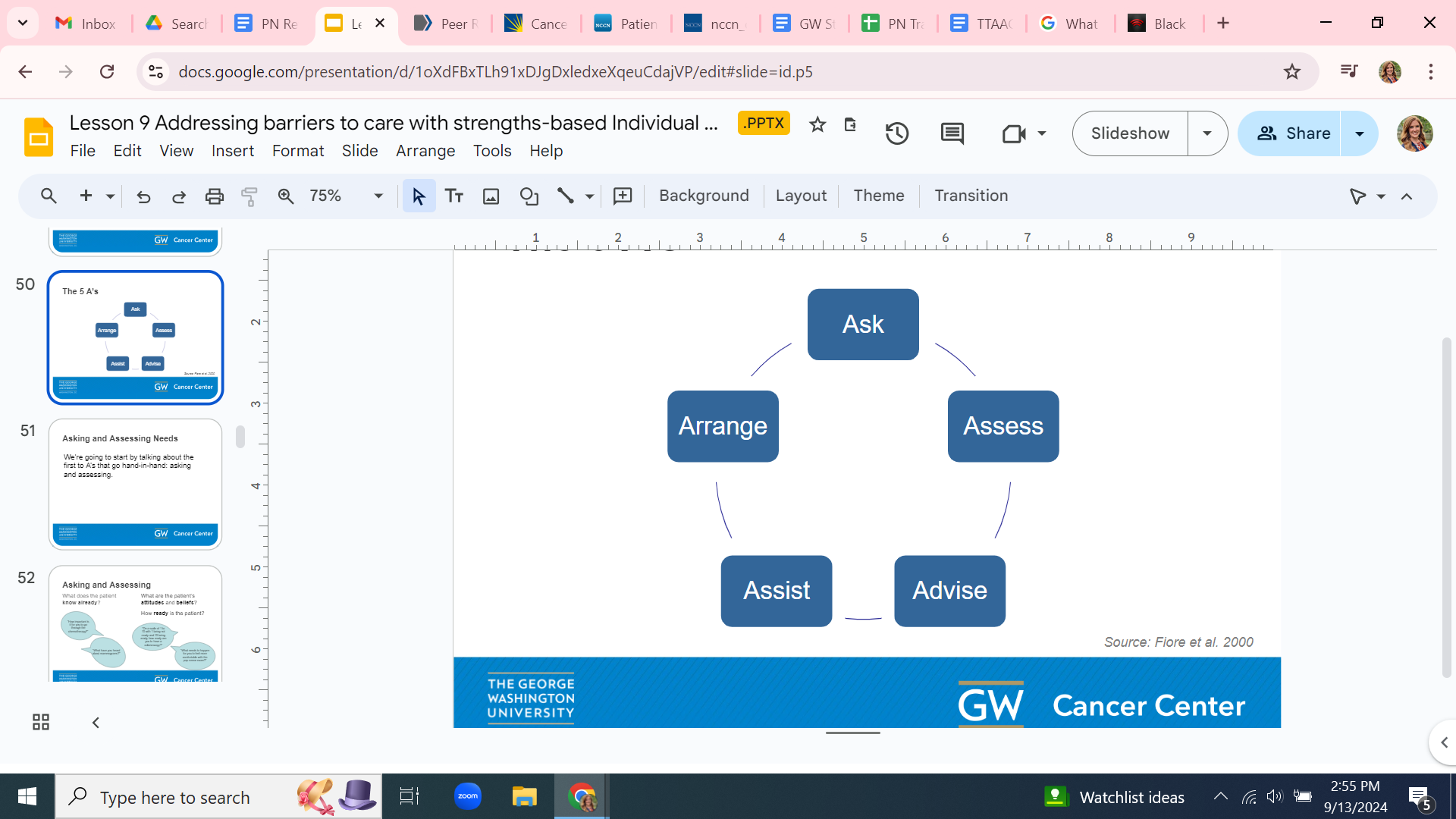 Assist
Once a plan has been developed to address the patient's barriers and needs, the next step is to begin assisting in its implementation.
Source: Dosh et al., 2005
[Speaker Notes: Once a plan has been developed to address the patient's barriers and needs, the next step is to begin assisting in its implementation.]
Types of Situations
Helping to identify and remove barriers, either directly or by guiding patients
Preparing patients for medical visits
Providing support during medical visits (if allowed)
Assessing patient understanding of information and recommendations provided during visits
Assisting with adherence to the treatment plan and ensuring completion of tests and exams
Connecting patients with clinical staff for detailed information regarding diagnosis, treatment, and managing symptoms or side effects
Securing additional support and information needed for informed decision-making
Source: PNTC
[Speaker Notes: These are examples of situations where a patient navigator may provide assistance:
Helping to identify and remove barriers, either directly or by guiding patients
Preparing patients for medical visits
Providing support during medical visits (if allowed)
Assessing patient understanding of information and recommendations provided during visits
Assisting with adherence to the treatment plan and ensuring completion of tests and exams
Connecting patients with clinical staff for detailed information regarding diagnosis, treatment, and managing symptoms or side effects
Securing additional support and information needed for informed decision-making]
Removing Barriers
[Speaker Notes: In the previous section, we discussed various barriers patients may face. While the aim is to empower patients to address issues themselves, there are times when a patient navigator may be the best person to directly address barriers. Other times, the navigator’s role is to provide patients with the necessary resources.
Let’s explore some common barriers and ways to address them:
Treatment Costs:
Identify financial assistance programs and help the patient complete necessary paperwork.
Refer the patient to a financial navigator.
Transportation Issues:
Discuss possible solutions, such as asking a friend for assistance.
Provide information about transportation options like parking vouchers.
Connect the patient to local transportation resources such as Road to Recovery, RSVP, or volunteer transport services.
Language Barriers:
Schedule a medical interpreter for the next appointment.
Provide educational materials in the patient’s preferred language.
Insurance Issues:
Identify sources of insurance if the patient is uninsured or underinsured.
Prepare the patient to contact their insurance company.
Call the insurance company on the patient’s behalf, with permission.
Anxiety or Emotional Concerns:
Refer the patient to a social worker for professional support.
Support Needs:
Refer the patient to a support group or counseling services. Avoid offering direct counseling unless formally trained.
Understanding Treatment Options:
Help the patient develop a list of questions for their medical team.
Provide or recommend credible resources, such as those from the American Cancer Society or the National Cancer Institute.
Attend appointments to offer support.]
Video
Click here to watch the video
Source: GW Cancer Center, 2021
[Speaker Notes: Let’s observe Fernando talk with a patient after a visit with the doctor.

Video transcript: 
Patient Navigator: Eric, So, how did it go?

Patient: It was fine.

PN: Can you say a little more?

Patient: Doctor told me what we have to do.

PN: And how do you feel about that?

Patient: Fine I guess. It’s just what I have to do. I mean, we have a plan.

PN: But do you feel like you understand it?

Patient: Well, what’s to understand? It’s chemo.

PN: Did you have any questions about your treatment?

Patient: What do you mean?

PN: Often patients have questions about what’s going to happen with their treatment.  Your doctor is the best person to answer those questions and what your options are. But if you aren’t sure about the plan, you should ask questions so you understand why it is the best option.

Patient: Well, I don’t know, I didn’t really want to seem like I was challenging a doctor or anything like that.

PN: It’s not challenging.  It’s important to be active in your treatment and really be an informed patient.

Patient: Okay, well I guess even if I did have questions, I wouldn’t know where to begin with what to ask.

PN: Well, let’s talk about it. Well, let’s write some stuff down. What do you understand so far?

Patient: Well, he told me we are going to try three different types of chemo together.  But does that mean we’re going to be starting them all at the same time? When am I going to get sick? I wanted to look them up but I can’t even pronounce them.

PN: So, we have time, we have “what are going to be the side effects” and probably also clarify which of the treatments you are going to be on. Anything else?

Patient: Rounds. He mentioned the word “rounds”.  Rounds, I don’t know what that word means.

PN: That’s a great question. Anything else?

Patient: Yeah, he said I have to come back in Monday for a port? Yeah, I have no idea what that is.

PN: Okay, so it sounds like you understand that you about to start chemo, you got some excellent questions. I believe Dr. Percy just stepped out, but Wanda, who is the nurse practitioner, will definitely be able to give you feedback on all these questions that you have. 

Patient: Okay

PN: Alright great, I’ll be right back.]
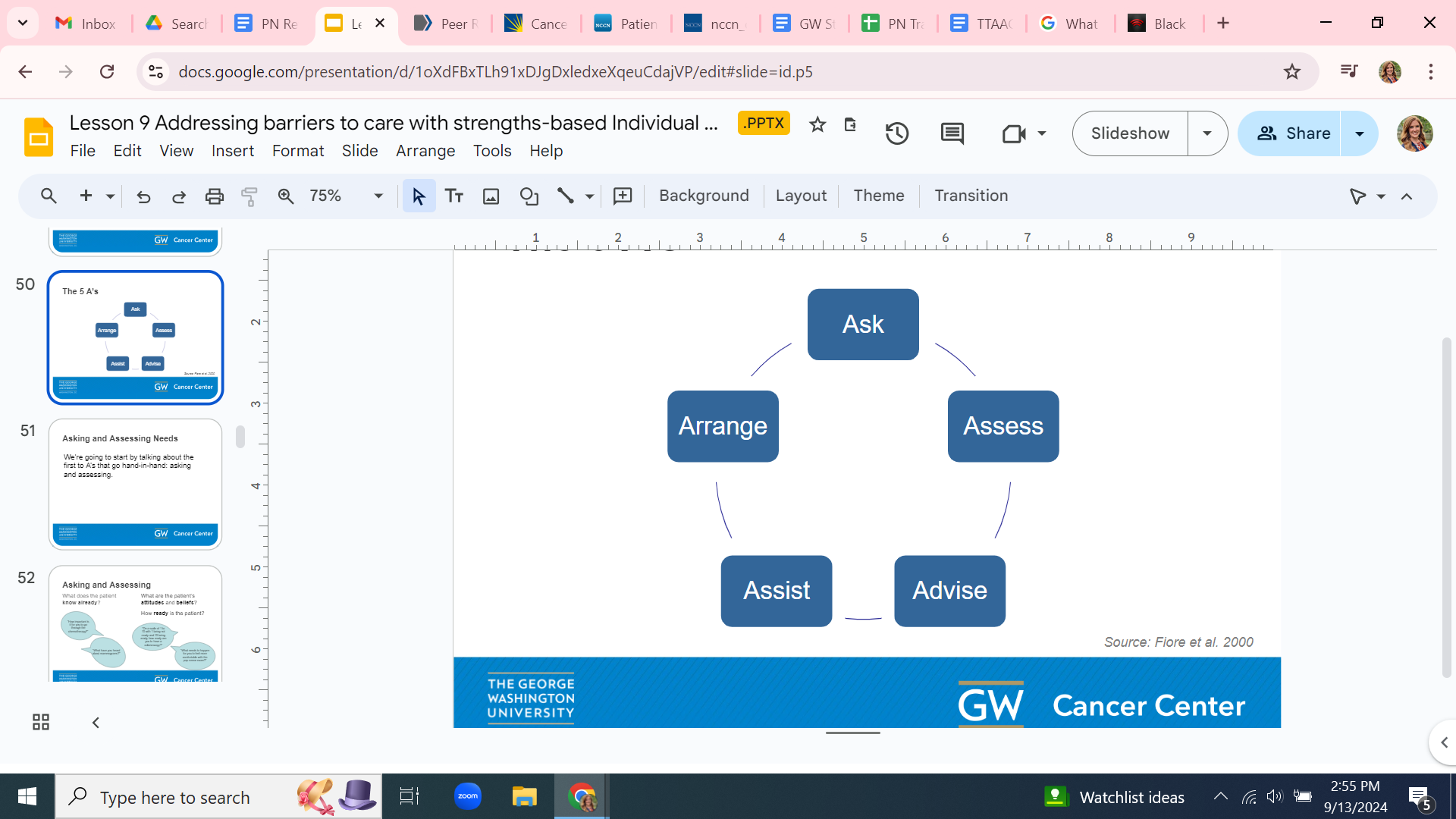 Assist
Assesses patient understanding of treatment plan and options
Assists the patient with making a list of questions
Offers to help connect the patient with a clinician to have questions answered
Source: Dosh et al., 2005
[Speaker Notes: What did you notice Fernando did to assist the patient? He 
Assesses the patient’s understanding of treatment plan and options, realizing that the patient is unclear and has questions
Assists the patient with making a list of questions that he can use when talking to the doctor and
Offers to help connect the patient with a clinician so he can have his questions answered immediately

Also note what Fernando did NOT do. He did not
Assume the patient understood
Answer the patient’s questions or 
Provide any clinical information]
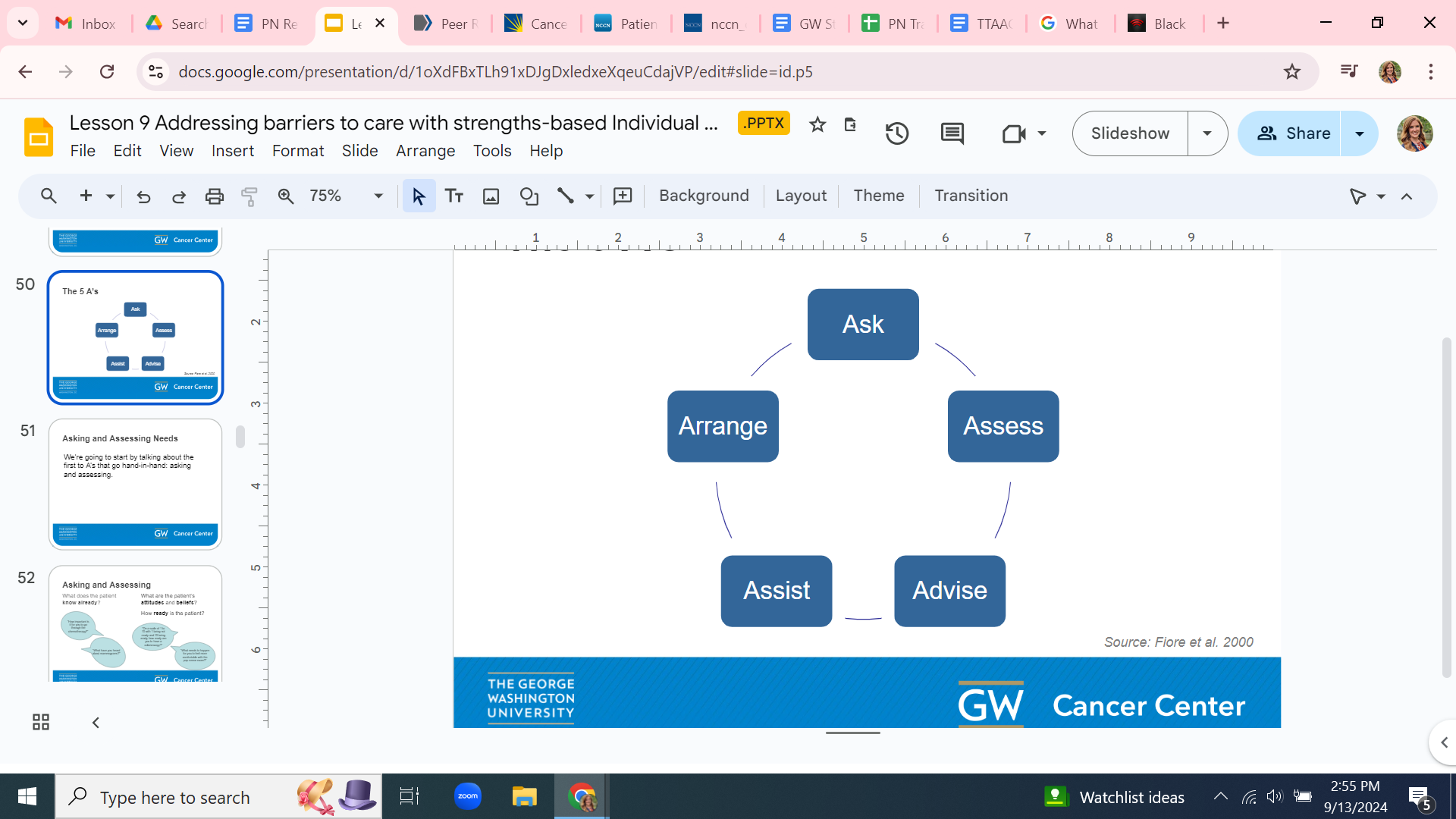 Arrange
The last A of the 5As is arrange. In this phase you arrange for follow-up with the patient to assess their needs and whether any changes are needed to the plan.
Source: Dosh et al., 2005
[Speaker Notes: The final step in the 5A’s process is arrange. During this phase, follow-up is arranged to assess the patient’s progress, review their needs, and determine if any changes to the plan are necessary.]
Implement the Action Plan and Follow-Up
Document with the patient what tasks will be done, who will do them and what the deadline will be.
Contact the patient by phone to offer reminders and update them on progress. 
Follow up during next meeting with the patient.
Source: PNTC
[Speaker Notes: To support the patient in implementing their plan, it is important to document the tasks, assign responsibilities, and set clear deadlines. Writing out the plan ensures both you and the patient have a mutual understanding of the next steps.
Maintain communication with the patient by phone to offer reminders and provide updates on progress. Address any concerns or adjustments needed for the plan.
During the next meeting, review whether the deadlines were met and assess if any new barriers have arisen that need to be addressed.]
Sample Action Plan
[Speaker Notes: Let’s review a sample action plan. A patient navigator is working with a patient actively in treatment. On May 12, they meet to discuss how things are progressing. The patient expresses concerns about feeling weak due to treatments, having difficulty preparing healthy meals, and a lack of appetite. Additionally, they are struggling to cover the copays for chemotherapy drugs. The navigator schedules a same-day meeting with the dietitian to help create a manageable food plan. They also plan to reach out to the financial counselor by the end of the week to explore prescription drug assistance programs the patient may qualify for.
During the follow-up, the navigator provides information about the financial assistance programs and arranges to complete the paperwork at the next appointment. The navigator also checks in on how the diet plan is working and discusses whether a follow-up with the dietitian is needed to explore additional options.]
Ask
Screening Barrier
Arrange
Assess
You tell the patient you will follow up with them the day before and after the screening.
The patient is paid hourly and cannot get time off to get their mammogram.
Assist
Advise
The patient wants to get the mammogram.
You let the patient  know when the van is next scheduled for their neighborhood and you tell the screening staff that the patient will come get screened that day.
You tell the patient about a screening program that comes close to where they work.
[Speaker Notes: Let’s put the 5As together:
Screening barrier: At a community health event, you encounter a participant who understands the importance of breast health but expresses difficulty finding time to get a mammogram due to work obligations.
How would you apply the 5As?
Ask: Start by exploring the specific barrier. For example, ask, “What about your schedule makes it challenging to get a mammogram?” After the conversation, document that the individual wants to get a mammogram but cannot take time off work due to financial obligations and the need to support their family.
Assess: Assess whether an alternative solution would interest the participant. For example, ask, “Would you be interested in a mobile mammography service that operates after working hours?” You note that the participant is interested in learning more about this option.
Advise: Offer advice by informing the participant about a mobile mammography service that provides screenings near their workplace and offers appointments after work hours.
Assist: Help the participant schedule an appointment. After receiving consent, you schedule the mammogram during the next available visit of the mobile service, aligning it with their after-work availability.
Arrange: Arrange follow-up by contacting the participant the day before the scheduled mammogram to remind them and following up the day after to ask about their experience. You note that the participant was pleased with the service and relieved to have completed the screening.
This showcases how the 5As framework helps address barriers and provide personalized support.]
Ask
Diagnostic Barrier
Arrange
Assess
You tell the patient that their application was approved and they will receive $50 from the patient assistance fund.
The patient cannot afford the $50 co-pay for a biopsy.
The patient does not want to delay the biopsy because they cannot afford the co-payment.
Assist
Advise
You and the patient work together to complete the application. You follow up with the patient and encourage them to schedule the biopsy.
Together, you and the patient decide to apply to the hospital’s patient assistance fund.
[Speaker Notes: Diagnostic barrier: A 54-year-old individual recently had a breast ultrasound following suspicious tissue identified during a mammogram. The radiologist recommended a biopsy to remove tissue for cancer screening, but the patient missed the scheduled appointment. You call to follow up.
How would you apply the 5As?
Ask: Begin by inquiring about the missed appointment. For example, ask, “What led to missing your biopsy appointment?” After the conversation, document that the patient wants to get the biopsy per the doctor’s recommendation but was unable to afford the co-payment required by the insurance, which led to missing the appointment.
Assess: To assess if the patient is open to applying for financial assistance, ask, “Would you be interested in applying for the hospital’s patient assistance program?” You note that the patient expresses interest in learning more about this option.
Advise: Offer advice by discussing the patient’s current financial situation and the available options through the hospital’s patient assistance program.
Assist: Help the patient apply for the assistance program. After obtaining consent, you work together to complete and submit the application. A few days later, you follow up on the application’s progress and encourage the patient to reschedule the biopsy.
Arrange: Arrange follow-up with the patient. A week later, inform the patient that the application has been approved and that $50 from the assistance fund will cover the biopsy co-payment. The patient then schedules the necessary appointment.
This illustrates how the 5As can address diagnostic barriers while ensuring patient-centered support.]
Ask
Treatment Barrier
The patient does not have a car and cannot afford public transportation to get to their radiation treatments.
Arrange
Assess
At the end of the first week you call the patient to follow up on the transportation plan you developed together.
The patient has friends and family who can provide some rides. They have also applied for Medicaid.
Assist
Advise
You and the patient combine the support of their friends and family and Medicaid transportation services to come up with a full week of reliable transportation.
You follow up on the patient’s Medicaid application and, once approved, help them schedule transportation.
[Speaker Notes: Treatment barrier: A 64-year-old patient with prostate cancer has been referred to outpatient radiation therapy, requiring five days a week for 8 weeks. You meet with the patient to discuss the treatment plan.
How would you use the 5As?
Ask: Start by asking about the patient’s ability to get to and from treatment. For example, ask, “Will you be able to attend treatment for the 8 weeks prescribed by your doctor?” After the conversation, document that the patient does not have a car and cannot afford public transportation. The patient has relied on family and friends for previous appointments but is uncertain if they will be available for the full 8 weeks of treatment.
Assess: Evaluate the resources that might be available. For instance, ask, “Would you be interested in learning about transportation services provided through Medicaid? Could you ask your family and friends to assist with rides a few days a week?” Explore additional options, such as programs like Road to Recovery or transportation grants to supplement other support. Note that the patient is interested in learning more and reaching out for support.
Advise: Provide advice by brainstorming various transportation options. After verifying eligibility for different services, inform the patient of local ride programs and Medicaid transportation options. Suggest a plan where Medicaid provides transportation for two days a week, while family and friends cover the remaining three days.
Assist: Help the patient set up transportation. After obtaining consent, you review the patient’s Medicaid plan together. Provide clear, written, and verbal instructions on how to arrange transportation. You and the patient then call Medicaid to schedule the first week of rides. Additionally, you work with the patient to confirm transportation with family and friends for the rest of the week.
Arrange: Arrange for follow-up. At the end of the first week of treatment, check in with the patient to see how the transportation plan worked. Even though there was some confusion on the first day, you note that the patient made it safely to treatment and feels confident about continuing with the plan for the remaining weeks.]
Survivorship Barrier
Ask
The patient does not have health insurance and is reluctant to go to their long-term follow up appointment without coverage.
The patient is pleased that they have health coverage for their appointment. They also saw their monthly prescription drug costs drop.
Arrange
Assess
The patient has 2 part-time jobs, but neither provide health insurance. They feels fine and considers skipping his appointment.
Assist
Advise
After reviewing different options available through the exchange, you and the patient pick a mid-level plan. With subsidies, their monthly premium is affordable.
You and the patient discuss the benefits of having health insurance, not just for their annual appointment. They are interested in coverage, but only if it is affordable.
[Speaker Notes: Survivorship barrier: A 27-year-old cancer survivor was diagnosed with non-Hodgkin lymphoma at age 11. During a recent survivorship clinic visit, the doctor recommended increasing weekly physical activity. You meet with the patient to discuss an exercise plan.
How would you use the 5As?
Ask: Start by asking about the patient’s weekly schedule and potential challenges. For instance, ask, “What does your weekly schedule look like?” or “Are there any factors preventing you from exercising regularly?” After the conversation, document that the patient works two jobs and only has Sunday off. The patient is concerned about being too tired after work and lacks the motivation to exercise. Additionally, they do not have the financial means for a gym membership.
Assess: Evaluate available options for the patient. Ask, “Would you be interested in participating in an affordable exercise program offered by your local community center?” Consider whether there are online or remote programs to allow for at-home exercise. The patient expresses interest in learning more about the community center’s exercise offerings, with your assistance.
Advise: Provide guidance by exploring options together. You and the patient contact the community center to inquire about its programs. The center offers affordable exercise classes before the patient’s work hours and on Sundays. You suggest meeting with the staff to create a program that fits the patient’s schedule.
Assist: Help the patient connect with the exercise program staff. After obtaining consent, arrange a meeting for the patient to develop a weekly exercise plan with the community center staff that accommodates their schedule.
Arrange: Arrange for follow-up. A few weeks later, check in with the patient to see how the exercise plan is going. The patient is now exercising at least four times a week and has found an accountability partner to help stay motivated. The patient is pleased with the progress and is already noticing positive results.]
Ask
End-of-Life Barrier
The patient is depressed and concerned about their children.
Arrange
Assess
The patient is happy to be involved with their church again.  Their entire family is benefitting from the extra support.
The patient is religious and was once an active member of their church. While they do not want counseling, they do want to talk to someone about their children.
Assist
Advise
With the patient’s permission, you reach out to their church and work with their Pastor to set up services. The patient and her family meet the social worker and sit in on some support groups.
You and the patient develop a plan to make their church a more active part of their care. You also refer them to the hospital social worker.
Source: Children’s Treehouse Foundation
[Speaker Notes: End-of-life barrier: A 38-year-old woman has been diagnosed with stage 4 lung cancer. Due to her age, the cancer was not detected until it had reached an aggressive, fast-growing stage. Her doctor has informed her that chemotherapy and radiation treatments have not stopped the cancer from spreading.
How would you use the 5As?
Ask: Start by asking how the patient is feeling and what concerns they may have. You might ask, “How do you feel about what was discussed with your doctor?” or “What are your concerns?” After the conversation, document that the patient and their partner have two children, aged 13 and 11. The patient expresses feelings of depression and concern for their children. They mention being an active member of a church before the diagnosis and emphasize that their religious beliefs are very important. While the patient is not interested in counseling for themselves, they are open to discussing support for their children.
Assess: Evaluate the patient’s interest in available support services. You might ask, “Would you and your family be interested in connecting with a social worker or participating in support groups, such as the Children’s Treehouse Foundation CLIMB program, which offers support for children whose parents have cancer?” The patient expresses a desire to learn more about the support services offered by the hospital.
Advise: Provide information on relevant services. You discuss options that may benefit the patient and their family during this difficult time. You inform the patient about the availability of hospital social workers and support groups for both the patient and their family. The patient also mentions wanting more involvement from their church and asks if you can reach out to the Pastor.
Assist: Help the patient connect with the support system. After obtaining consent, reach out to the patient’s church and Pastor to coordinate ways the church can assist the family. The church offers to set up a meal delivery schedule, with members volunteering to cook for the family and provide carpool assistance so the children can continue their after-school activities. You also refer the patient to the hospital social worker, who invites the family to attend support groups available at the hospital.
Arrange: Arrange for follow-up. Two weeks later, check in with the patient to see how things are progressing. The patient reports being happy to have reconnected with their church and is meeting regularly with their Pastor for counseling. The patient’s partner and children have started attending a weekly counseling group, and the patient believes they are benefiting from the additional support. The patient also mentions that their partner feels less overwhelmed now that they are receiving help with meals and other responsibilities.]
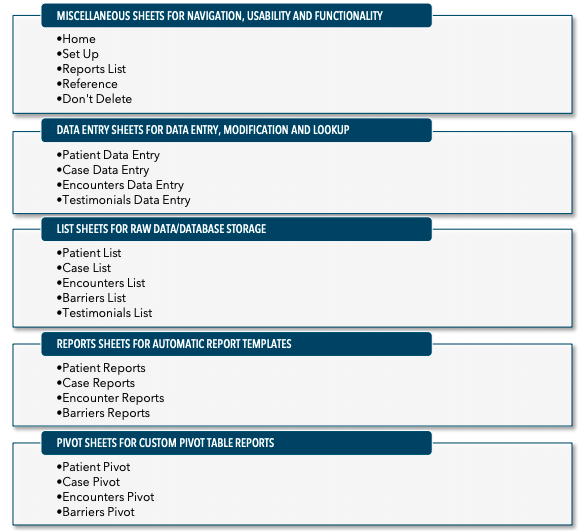 PN-BOT™ is available free of charge here.
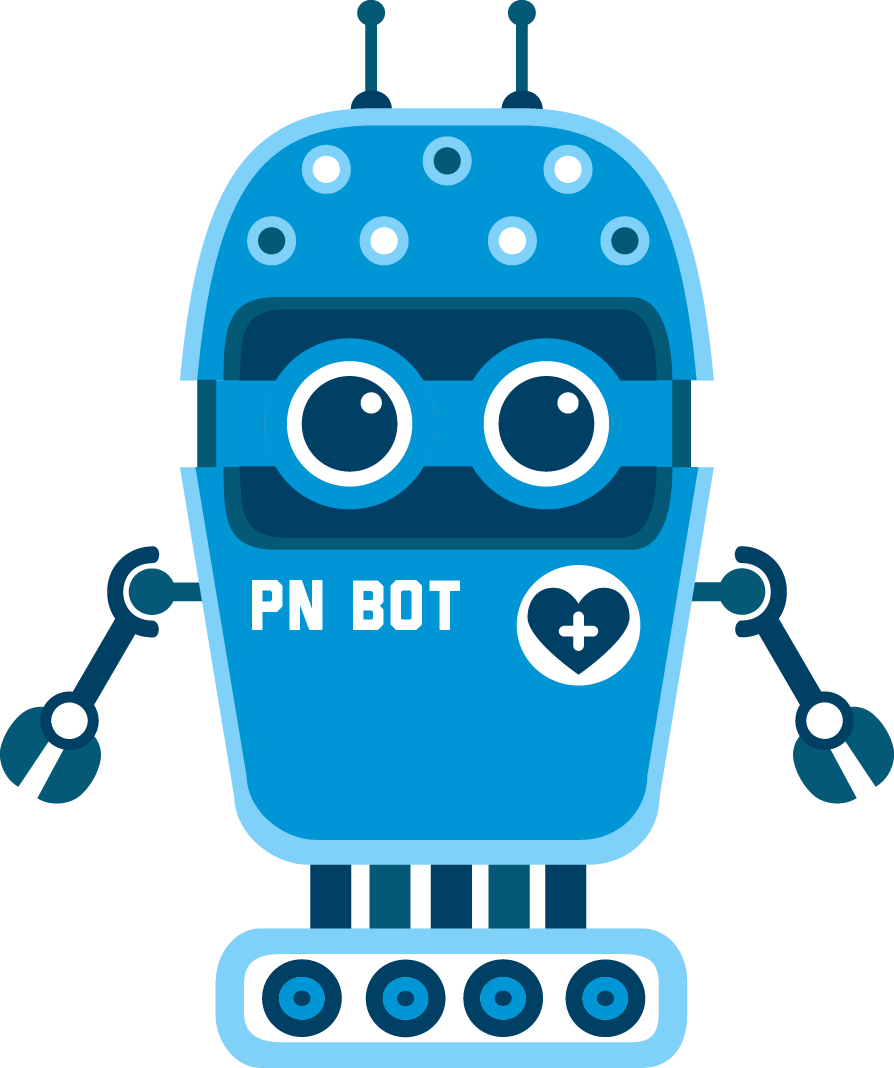 Source: GW Cancer Center, 2021
[Speaker Notes: The Patient Navigation Barriers and Outcomes Tool or PN-BOT(TM), is freely available and includes worksheets and barriers list to track specific types of barriers – logistical, insurance-related, financial or employment. More specific logistical categories include transportation, housing, utilities, dependent care, food and nutrition, clothing and immigration status. Specific insurance barriers include being uninsured, underinsured or having high deductibles or co-pays. Specific financial barriers might be a need for financial planning, low financial literacy or other non-medical financial needs. Employment barriers include being unemployed, needing job accommodations, not being able to work through treatment or having family members with employment difficulties.

This tool provides fields to track when you identified this was a barrier for the patient, the date it was resolved, the action you took to address or resolve the barriers and the time it took you to resolve the barrier. This could be minutes or hours.]
When You Cannot Find Resources
Be honest and explain that you have not been able to find anything else
Offer to provide phone numbers or explain where you already looked
The client may have additional ideas
Source: PNTC
[Speaker Notes: Sometimes, even after an extensive search and consulting with colleagues, it may not be possible to find a resource to meet a patient’s need. In these situations, it's important to be transparent with the patient. Explain that, despite your efforts, no suitable options were found. Provide the patient with the details of the organizations you’ve contacted and the leads you’ve explored, so they have the information if they wish to follow up independently. Encourage shared responsibility by asking if the patient has any other ideas or suggestions to explore further.]
What if you are not able to solve the problem with the patient?
You will not be able to solve every patient problem or address every barrier. 
May need additional coaching or counseling 
Bring in a colleague with the patient’s permission 
With permission, bring in a counselor or a social worker to work with the patient
[Speaker Notes: It’s important to recognize that not every patient problem or barrier can be resolved by a patient navigator alone. When you’re unable to address an issue, the patient may require additional coaching or counseling. Let the patient know that you would like to involve a colleague who can provide further support. With the patient’s consent, bring in a counselor or social worker to assist. In more severe cases where it is necessary to inform the broader healthcare team, be sure to follow the appropriate protocols as outlined in the Ethics and Patient Rights guidelines.]
Finding Mental Health Support
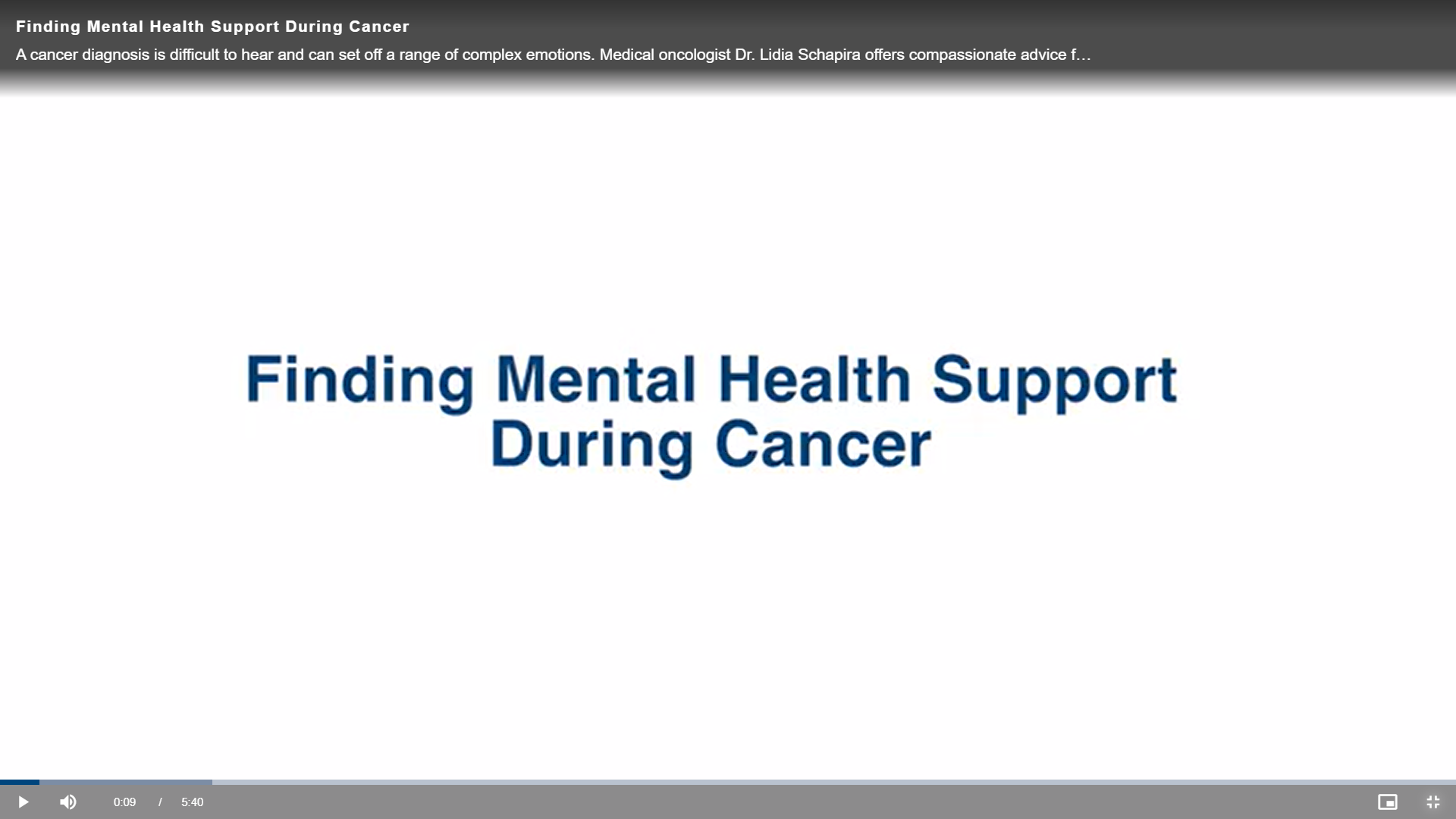 Click here to play video
Source: ASCO Cancer.net, n.d.
[Speaker Notes: In this final section of the lesson, we will explore the patient navigator's role in supporting patients as they cope throughout their cancer journey. Additionally, we’ll cover when it’s appropriate to refer patients for mental health services. Please take a moment to view this brief video from Cancer.net on 'Finding Mental Health Support During Cancer.'

https://www.youtube.com/watch?v=nbl4Z4tQrnY]
Signs & Symptoms of Mental Illness
Depression – Severe symptoms that interfere with the ability to work, sleep, study, eat, and enjoy life
Generalized Anxiety Disorder – Excessive or out of control worry that hinders daily function (6+ months)
Signs & Symptoms
Persistent sad, anxious, or "empty" feelings
Feelings of hopelessness or pessimism
Feelings of guilt, worthlessness, or helplessness
Irritability, restlessness
Loss of interest in activities or hobbies once pleasurable, including sex
Fatigue and decreased energy
Difficulty concentrating, remembering details, and making decisions
Insomnia, early-morning wakefulness, or excessive sleeping
Overeating, or appetite loss
Thoughts of suicide, suicide attempts
Aches or pains, headaches, cramps, or digestive problems that do not ease even with treatment.
Signs & Symptoms
Cannot relax
Startle easily
Poor concentration
Irritability
Muscle fatigue, tension, aches
Headaches
Sleep disturbances
Sweaty palms
Dry mouth, difficulty swallowing
Trembling, twitching
Nausea, lightheadedness
Shortness of breath
Frequent trips to bathroom
Hot flashes
Sources: National Institute of Mental Health. n.d.
[Speaker Notes: It is essential to recognize the signs and symptoms of mental health challenges, but you should not diagnose or provide counseling. If you notice signs of generalized anxiety disorder or depression in a patient, it is important to refer them to their clinical oncology team or connect them with a mental health specialist, such as a licensed counselor, psychologist, or psychiatrist. A list of relevant organizations and programs can be found in the resources section.
Generalized anxiety disorder involves excessive and uncontrollable worry that affects daily functioning and persists for more than six months. Symptoms include difficulty relaxing, heightened startle response, poor concentration, irritability, muscle tension or aches, fatigue, frequent headaches, difficulty sleeping, sweating, trembling or twitching, nausea, shortness of breath, and other physical signs like sweaty palms or frequent trips to the bathroom.
Depression, on the other hand, involves severe symptoms that interfere with daily activities such as work, sleep, and enjoyment of life. Symptoms can include persistent sadness or anxiety, feelings of hopelessness or guilt, irritability, loss of interest in hobbies or activities (including sex), fatigue, difficulty concentrating, changes in appetite or sleep patterns, thoughts of suicide, and physical complaints like headaches or digestive issues. The intensity and combination of symptoms vary among individuals.
For someone who is going through a cancer diagnosis, recognizing depression can be particularly challenging because symptoms like sleep disturbances, appetite changes, and mood shifts can also result from treatment. If there is uncertainty, always seek assistance from a licensed mental health professional.
Again, this information simply helps you to be knowledgeable about symptoms, but patient navigators must maintain proper professional roles and work within their professional scope. Navigators must refer the patient to the properly licensed clinical provider for additional assistance.]
Uncertainty
Having to put plans on hold
Fear about treatment and side effects
Worry that treatment won’t work
Worry that treatment will stop working
Worry the cancer will come back
Fear of dying or losing a loved one
Source: American Cancer Society, 2020.
[Speaker Notes: People with cancer and survivors face significant uncertainty through their experience as well. This uncertainty can be related to:

Having to put plans on hold
Fear about treatment and side effects
Worry that treatment won’t work
Worry that treatment will stop working
Worry the cancer will come back or
Fear of dying or losing a loved one]
Patient Navigator Role
Help assess how much information a patient wishes to know about his or her illness
Be aware of the signs and symptoms of mental illness
Know when to refer to a mental health specialist
Build patient’s awareness of coping strategies and matching stressors with strategies
Assess patient’s support system and help enhance it
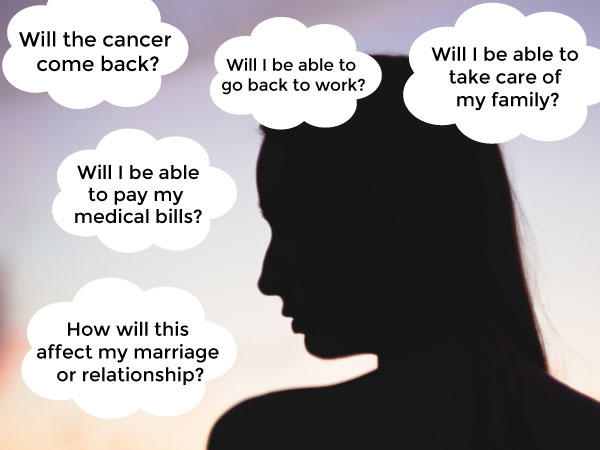 Image Source: National Cancer Institute
[Speaker Notes: This is a level of uncertainty and fear that comes with a cancer diagnosis. Patients may have a lot of questions about their future. Your role is to 
help assess how much information a patient wishes to know about his or her illness, 
be aware of the signs and symptoms of mental health support needs in your patients, 
know when to refer a patient to a mental health specialist, 
build the patient’s awareness of coping strategies and match stressors with specific strategies and 
assess patient’s support system and help enhance it.]
NOT Patient Navigator’s Role
Provide any clinical information, such as diagnosis or prognosis to patient or family
Diagnose mental illness or counsel patients
Be sole source of patient’s social support
Source: Pratt-Chapman et al., 2015
[Speaker Notes: The emotional challenges of cancer can be significant, and the patient should work with clinicians who have been trained to address these impacts. As a patient navigator, your role is NOT to provide any clinical information, such as diagnosis or prognosis to patients or family members, to diagnose mental illness or counsel patients or to be the sole source of a patient’s social support. If you feel you are getting close to crossing any of these boundaries or starting to feel like you might be burning out, please reach out to a colleague or member of the clinical team for support and advice on how to proceed.]
Patients Cope Differently
Low Coping/High Distress
High Coping/Low Distress
Most Patients
Comprehend situation, emotionally disconnected from prognosis
May be in touch with emotions but cannot express feelings
Intellectually and emotionally connected
Cannot discuss diagnosis, prognosis or emotions 
Cope by avoidance, denial, venting and  focusing on present and treatment options
May require referral for counseling
Discuss prognosis openly, balance possibility of death with realistic hopes
Feel more resilient or able to be more present
Source: Ravindran et al., 2019
[Speaker Notes: People cope with difficult situations, including cancer and its treatment, in different ways. Beyond the physical effects, cancer often triggers emotional, social, psychological, economic, and spiritual changes. Navigating these changes can present a wide range of challenges for individuals with the disease and their families. Some say that life is forever changed once they hear the word “cancer.” While some individuals confront their diagnosis successfully using familiar coping strategies, others may find their usual approaches inadequate. Some manage the challenges they face effectively, while others struggle with ongoing difficulties and distress. Reactions to cancer vary greatly, even within the same family, as no two individuals will experience the same response to the diagnosis.
At one end of the spectrum, some patients may have a very limited ability to cope and might avoid discussing their diagnosis, prognosis, or emotions altogether. High distress may manifest as avoidance coping strategies, such as denial, distraction, or venting. These individuals may cope best by focusing on immediate treatment options and could benefit from a referral to a social worker or mental health specialist for counseling. On the other end, a few patients may cope exceptionally well, discussing their prognosis openly and balancing the reality of their situation with a healthy sense of hope. While some individuals may struggle with the psychological impact of cancer, others may report enhanced psychological well-being, finding meaning in their experience, feeling more resilient, and prioritizing life more fully in the present.
Most patients will fall somewhere in between these two extremes. Some may intellectually grasp the medical situation but feel emotionally detached from the complications of the diagnosis. Others might be emotionally aware but unable to express their feelings, and still others may be both emotionally and intellectually connected but unable to engage in extended discussions about their situation. It is also common for patients to fluctuate along this coping spectrum over time, even within a single interaction. Recognizing where a patient falls on this spectrum can help guide them toward appropriate coping strategies.]
Checkpoint
Which of the following is the best way for patients to cope?
Praying
Seeking information
Keeping busy
Any of the above
[Speaker Notes: Which of the following is the best way for patients to cope?
Praying
Seeking information
Keeping busy
Any of the above]
Checkpoint
Which of the following is the best way for patients to cope?

d)		Any of the above
[Speaker Notes: The correct answer is D any of the above. The best coping methods match the patient’s needs. Let’s talk more about types of coping and strategies that match.]
Ways of Coping
Emotion-Focused
 – Aim to regulate emotional distress:
Talk to support persons
Drink/drugs
Distract self
Keep busy
Ignore/deny
Prepare self for the worst
Think positively
Pray
Problem-Focused
 – Aim to remove/reduce stressor or increase resources to manage it:
Take control
Seek information
Weigh pros & cons
Mixed
Source: Ravindran et al, 2023
[Speaker Notes: Coping strategies should help reduce both the intensity and duration of a stressor, as well as minimize the risk that stress will lead to further health complications. Effective coping is generally defined as any approach that lowers the stressor’s impact while reducing negative outcomes. There are two main categories of coping: problem-focused and emotion-focused. Most people use a combination of both, and the choice of strategy depends on factors such as the nature of the problem, the individual's personality, age, and other personal characteristics. Neither type of coping is inherently better than the other.
Problem-focused coping is designed to remove or reduce a stressor or to strengthen a person’s resources to handle it. Emotion-focused coping, on the other hand, aims to regulate emotional responses to stress. While some emotion-focused strategies are healthier than others, both types of coping have their place. Problem-focused coping is useful for addressing aspects of a situation that can be changed, while emotion-focused coping helps manage reactions to things beyond control.
Research indicates that problem-solving and acceptance-based coping tend to be the most effective at reducing stress and distress in the long term. Further strategies and their applications will be discussed later, but for now, it’s important to note that there are many reputable sources available to guide patients on how to cope with cancer. Please consult the learning management system’s resources section for updated and specific supportive materials.]
Helping Patients Choose Coping Strategies
What type of stressor is the patient dealing with?
Uncontrollable Stressors
Controllable Stressors
Active Problem-Focused Strategies
Passive Problem-Focused Strategies
Active Emotion-Focused Strategies
Passive Emotion-Focused Strategies
Smoking, over or under eating, heavy drinking, substance abuse
Not caring for self (missing meds, doctor appointments, low hygiene)
Keeping feelings inside
Reappraise the situation (reframe thoughts)
Exercise, massage, walks, meditation, relaxation
Accept negative emotions
Talk with support persons
Behavioral avoidance (not doing anything about stressor)
Cognitive avoidance (denial, ignoring stressor)
Seek information
Set goals
Make decisions
Resolve conflicts
Request help
Source: PNTC, Dev et.al, 2024
[Speaker Notes: Patients cope with stressors in various ways, often depending on whether the stressor is controllable or uncontrollable. Controllable stressors are those a person can influence through their actions. For example, while a cancer diagnosis itself is uncontrollable, a patient has control over the treatment path they choose. Similarly, while genetic predisposition to cancer cannot be changed, a person can manage diet and physical activity to help lower their cancer risk. Controllable stressors typically call for problem-focused coping strategies. Coping strategies can be either active or passive: active strategies involve taking direct action, while passive strategies involve not directly addressing the stressor.
Active problem-focused strategies include seeking information, setting goals, making decisions, resolving conflicts, or requesting help. In contrast, passive problem-focused strategies might involve behavioral avoidance (such as not taking any action) or cognitive avoidance (such as denying or ignoring the problem). For example, if someone notices blood in their stool but avoids visiting a doctor, they are engaging in behavioral avoidance. If they convince themselves that the issue isn't serious, they are using cognitive avoidance.
Uncontrollable stressors, on the other hand, often require healthy emotion-focused coping strategies. When a patient acknowledges that they cannot control a situation, they can work toward accepting it and seeking emotional support. Active emotion-focused strategies might include reframing thoughts, managing emotions, engaging in stress-reducing activities like exercise or meditation, accepting negative emotions, or talking with supportive individuals. Passive emotion-focused strategies, however, can be unhealthy—such as smoking, overeating or undereating, heavy drinking, substance abuse, neglecting self-care (missing medications or appointments), or bottling up emotions.
While some coping strategies promote well-being, others do not. The healthiest strategies are typically the active ones, whether they are problem- or emotion-focused. Passive strategies, like denial, are common but may lead to negative health outcomes if used for too long. In such cases, patients should be encouraged to adopt more active, constructive coping approaches.]
When to Refer to a Mental Health Specialist
Exhibits or reports symptoms consistent with anxiety, depression or other mental illness 
Exhibits or reports significant distress, difficulty or inability to make medical decisions or take action regarding the illness or in other areas of life, difficulty in significant relationships (family, couple, etc.) 
Displays sudden changes in behavior or acts out aggressively
Becomes impulsive in actions or decision making
Engages in risky or self-destructive behavior, drug or alcohol abuse, risky or compulsive sexual behavior, illegal activities or abuse of others
Expresses a desire to hurt themselves or others
[Speaker Notes: Each patient will express emotions, cope, and communicate in unique ways. Knowing when to refer a patient to a mental health specialist can be challenging, but here are some general guidelines. As a rule of thumb, it's better to over-refer than under-refer.
A referral to a mental health specialist should be made if a patient exhibits or reports symptoms consistent with anxiety, depression, or other mental health issues. Other signs include significant distress, difficulty making medical decisions or taking action regarding their illness or other life areas, or challenges in significant relationships (family, partner, etc.). Additionally, sudden changes in behavior, aggressive actions, impulsivity, risky or self-destructive behaviors (such as drug or alcohol abuse, compulsive sexual behavior, or illegal activities), or any expression of a desire to harm themselves or others, should also trigger a referral. It's essential to make the oncology doctor or health care team aware of these symptoms and request assistance in facilitating a referral if a social worker is not available on site.]
Caregiver Concerns
Encourage patients to bring a caregiver with them to their appointments for support and to help them write down questions and answers about their care
Remember that caregivers need support, too
Help caregivers find ways to rejuvenate and care for themselves, so they can continue to care for the patient
CancerCare provides free support for caregivers
Refer to Social Worker
Source: CancerCare. n.d.
[Speaker Notes: Caregivers play an important role in supporting patients throughout their care journey. Encourage patients to involve a caregiver in their appointments for emotional support and assistance in taking notes or asking questions. If the caregiver cannot attend in person, suggest using technology like WhatsApp, FaceTime, or Messenger to include them remotely during the appointment. These options are especially helpful when patients need assistance understanding treatment but cannot have a caregiver physically present.
It's also important to remember that caregivers need support themselves. Help caregivers find ways to rejuvenate and take care of their own well-being. CancerCare offers free support services and is an excellent resource to refer caregivers for additional assistance. Navigators can also refer caregivers to other members of the healthcare team like the social worker to provide supportive services.]
When to Refer to a Clinician
Emergencies
Medical advice or consultation
Counseling
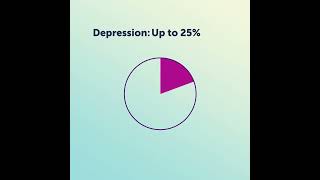 Source: Cancer.net, 2022
[Speaker Notes: Let's review situations where it’s necessary to refer a patient to their clinical team, like a social worker.
Certain patient needs will fall outside of a patient navigator’s scope of practice. It is important to recognize these professional boundaries and collaborate with other members of the patient’s medical team, such as the doctor, social worker, nurse navigator, or other clinicians, to address these needs.
In emergency situations, immediate action is required. If a patient confides in you that they are at risk of harming themselves or someone else, this information must be shared with the medical team without delay. If the patient begins experiencing symptoms such as chest pain, shortness of breath, or any other signs of a potential life-threatening emergency, medical assistance should be sought immediately.
Patients may sometimes ask for advice about their medical treatment, ask whether certain experiences are normal, or inquire about their prognosis. These questions are outside the scope of a navigator’s role. Use these moments as an opportunity to help the patient document their concerns and questions for their next clinician visit. Additionally, if a patient mentions experiencing side effects or taking supplements, confirm whether their clinician is aware, and if not, ensure the information is reported to the clinical team.
Building strong rapport with patients during their cancer journey can lead them to seek emotional support from you. While active empathetic listening and compassion are important parts of your role, it’s essential to recognize that providing counseling is beyond your expertise. For patients in need of counseling, refer them to licensed mental health professionals who are trained to provide those services.

https://www.youtube.com/watch?v=tNsaqcpEseY]
Conclusion
Describe potential barriers to care that patients may encounter
Describe the purpose and navigator role in community needs assessments 
Identify strategies to conduct a community needs assessment
Create a resource directory
Evaluate resources for appropriateness
Describe a framework to assess patient’s strengths and assist patients
Identify strategies to remain neutral and non-judgmental
Determine and prioritize challenges to accessing care with a patient
Describe and apply strategies for helping patients cope with a cancer diagnosis
Identify situations in which clinical referral is required
[Speaker Notes: This concludes the ‘Addressing Barriers to Care with Strengths-based Community and Individual Assessments’ lesson, part of the Oncology Patient Navigator Training: The Fundamentals course. In this lesson, we learned to: 
Describe potential barriers to care that patients may encounter
Describe the purpose and navigator role in community needs assessments 
Identify strategies to conduct a community needs assessment
Create a resource directory
Evaluate resources for appropriateness
Describe a framework to assess patient’s strengths and assist patients
Identify strategies to remain neutral and non-judgmental
Determine and prioritize challenges to accessing care with a patient
Describe and apply strategies for helping patients cope with a cancer diagnosis
Identify situations in which clinical referral is required
We encourage you to explore the additional resources available in the space below this video, and in our resource section. Thank you for your participation.]
References
Agency for Healthcare Research and Quality (AHRQ). (2012). Five Major Steps to Intervention (The 5 A’s). https://www.ahrq.gov/prevention/guidelines/tobacco/5steps.html 
American Cancer Society. (2020). Adjusting to life with cancer. https://www.cancer.org/cancer/survivorship/coping/adjusting-to-life-with-cancer.html
Bashiri Nejadian, A., Bayazi, M. H., Johari Fard, R., & Rajaei, A. R. (2021). Correlations of Ambivalence over Emotional Expression and Social Support with Adherence to Treatment in person with cancers. Iran Journal of Nursing, 34(132), 0-0. 
CancerCare. (n.d.). Caregiving. http://www.cancercare.org/tagged/caregiving?gclid=CJ‐_xICoxsMCFSgQ7AodiEwACw 
Cancer.net. (n.d.). Video: https://cancernet.gallery.video/collection 
Centers for Disease Control and Prevention. (n.d.). Community Planning for Health Assessment: CHA & CHIP. https://www.cdc.gov/public-health-gateway/php/public-health-strategy/public-health-strategies-for-community-health-assessment-health-improvement-planning.html 
Community Toolbox. (n.d.). https://ctb.ku.edu/en/community-health-assessment-and-planning
Drisko, J. (n.d.). Resource directory template. Community voices program. Denver Health. 
Dev, R., Agosta, M., Fellman, B., Reddy, A., Baldwin, S., Arthur, J., Haider, A., Carmack, C., Hui, D., & Bruera, E. (2024). Coping Strategies and Associated Symptom Burden Among Patients With Advanced Cancer. The oncologist, 29(2), 166–175. https://doi.org/10.1093/oncolo/oyad253 
Dosh, S. A., Holtrop, J. S., Torres, T., Arnold, A. K., Baumann, J., & White, L. L. (2005). Changing organizational constructs into functional tools: an assessment of the 5 A's in primary care practices. Annals of family medicine, 3 Suppl 2(Suppl 2), S50–S52. https://doi.org/10.1370/afm.357 
Fitch M. I. (2008). Supportive care framework. Canadian oncology nursing journal = Revue canadienne de nursing oncologique, 18(1), 6–24. https://doi.org/10.5737/1181912x181614
References (Cont.)
GW Cancer Center. (2021). Implementing the Commission on Cancer Standard 8.1 Addressing Barriers to Care. https://cancercontroltap.org/wp-content/uploads/2021/09/30%20-%20CoC%20Standard%208.1%20Road%20Map%20FINAL%20508.pdf 
Hendren, S., Chin, N., Fisher, S., Winters, P., Griggs, J., Mohile, S., & Fiscella, K. (2011). Patients' barriers to receipt of cancer care, and factors associated with needing more assistance from a patient navigator. Journal of the National Medical Association, 103(8), 701–710. https://doi.org/10.1016/s0027-9684(15)30409-0 
Jimeno-Maroto, I., Galindo, M. S., Miller, J. B., Lambert, Y., Carboni, C., Bardon, T., Plessis, L., Vreden, S., Suarez-Mutis, M., Douine, M., & Sanna, A. (2024). Community engagement in mobile and hard-to-reach populations: a community-based intervention for malaria elimination in a tri-national region of the Guiana Shield. Frontiers in public health, 12, 1377966. https://doi.org/10.3389/fpubh.2024.1377966
Jojola, C. E., Wong, J., Freund, K.M., Cheng, H., Paskett, E.D., Johnston, F.M. (2017). Efficacy of Patient Navigation in Cancer Treatment: A Systematic Review. Journal of Oncology Navigation and Survivorship; 3:8. https://www.jons-online.com/issues/2017/march-2017-vol-9-no-3/1604-efficacy-of-patient-navigation-in-cancer-treatment-a-systematic-review 
Minnesota Department of Health. (2023, November 16). Nonjudgmental care: Providing compassionate and culturally responsive care to all patients. https://www.health.state.mn.us/communities/practice/ta/phnresidency/nonjudgmentalcare.html
Modivcare. (2023, December 27). Introducing the Modivcare App [Video]. YouTube. https://www.youtube.com/watch?v=PLFrVXkfw3o 
National Association of County and City Health Officials. (2019). Community Health Needs Assessment. https://www.naccho.org/uploads/downloadable-resources/12-05-Community-Health-Needs-Assessment.pdf 
National Cancer Institute. (n.d.) NCI Dictionary of Terms: Patient Navigator. https://www.cancer.gov/publications/dictionaries/cancer-terms/def/patient-navigator
National Institute of Mental Health. (n.d.). Generalized anxiety disorder. http://www.nimh.nih.gov/health/topics/generalized‐anxiety‐disorder‐gad/index.shtml
References (Cont.)
National Coalition for Cancer Survivorship. (n.d.). Cancer Survival Toolbox. https://canceradvocacy.org/resources/cancer-survival-toolbox/
National Comprehensive Cancer Network. (2024). Distress Thermometer. https://www.nccn.org/docs/default-source/patient-resources/nccn_distress_thermometer.pdf 
Patient Navigator Training Collaborative. (n.d). http://patientnavigatortraining.org/. 
Pratt‐Chapman, M., Willis, A., & Masselink, L. (2015). Core competencies for oncology patient navigators. Journal of Oncology Navigation and Survivorship, 6(2). Retrieved April 15, 2021, from https://www.jons-online.com/issues/2015/april-2015-vol-6-no-2/1320-core-competencies-for-oncology-patient-navigators  
Public Health Accreditation Board (PHAB). (2022). Standards & Measures for Initial Accreditation, Version 2022. https://phaboard.org/wp-content/uploads/Standards-Measures-Initial-Accreditation-Version-2022.pdf 
Ravindran, O. S., Shankar, A., & Murthy, T. (2019). A Comparative Study on Perceived Stress, Coping, Quality of Life, and Hopelessness between person with cancers and Survivors. Indian journal of palliative care, 25(3), 414–420. https://doi.org/10.4103/IJPC.IJPC_1_19 
Renzi, C., Kaushal, A., Emery, J., Hamilton, W., Neal, R. D., Rachet, B., Rubin, G., Singh, H., Walter, F. M., de Wit, N. J., & Lyratzopoulos, G. (2019). Comorbid chronic diseases and cancer diagnosis: disease-specific effects and underlying mechanisms. Nature reviews. Clinical oncology, 16(12), 746–761. https://doi.org/10.1038/s41571-019-0249-6
Rollnick S, Miller WR. Motivational Interviewing: helping people change. New York: Guilford Press; 2013.
Strategies TA. (2023). Video: https://www.youtube.com/watch?v=PSJX63HLsaI 
Wallace, D. D., Karmali, R. N., Kim, C., White, A. M., Stange, K. C., & Lich, K. H. (2021). Identifying Patient Strengths Instruments and Examining Their Relevance for Chronic Disease Management: A Systematic Review. Preventing chronic disease, 18, E41. https://doi.org/10.5888/pcd18.200323
Thank you!
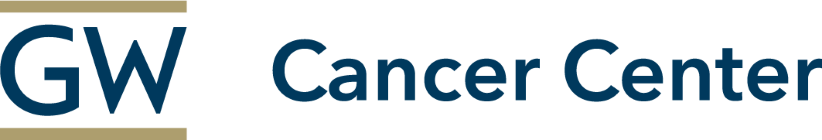 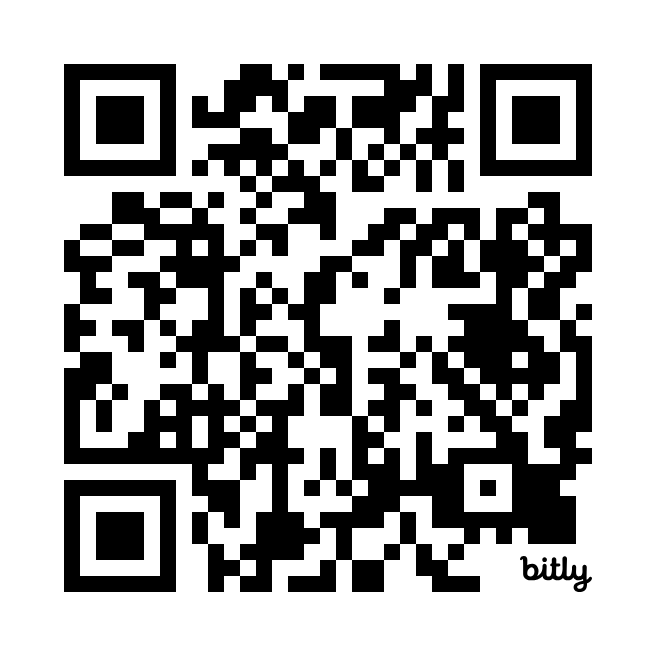 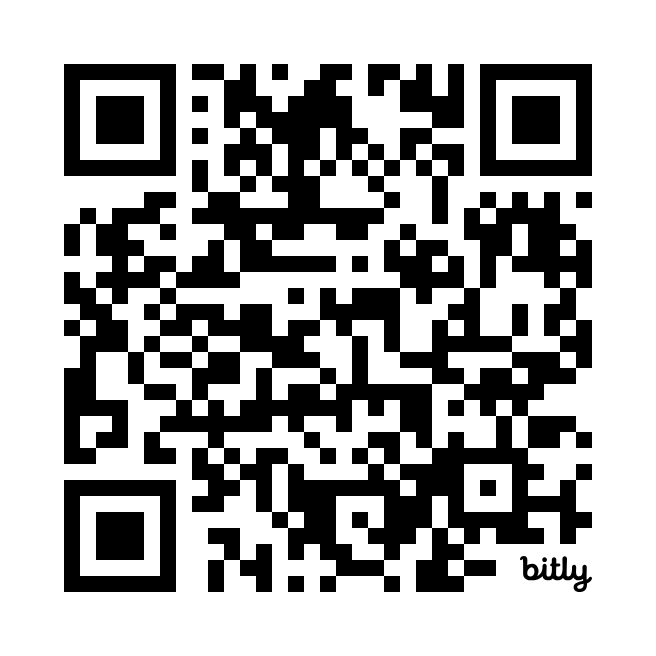 Sign up for the GW Cancer Center’s Patient Navigation and Survivorship E-Newsletter:
PNS Subscription
Sign up for the GW Cancer Center’s Cancer Control Technical Assistance E-Newsletter:
 TAP Subscription